Buying Paint
Jonathan is buying tins of paint to sell in his shop.
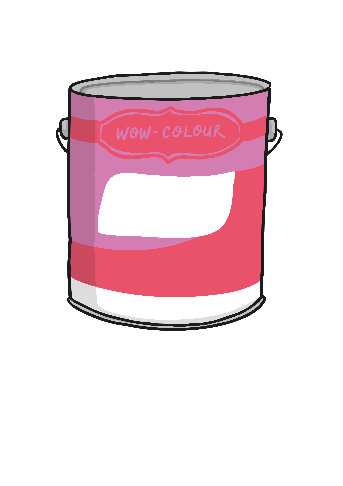 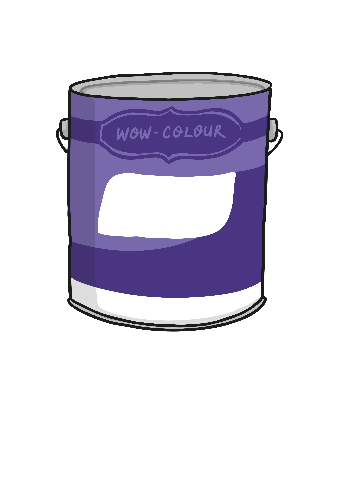 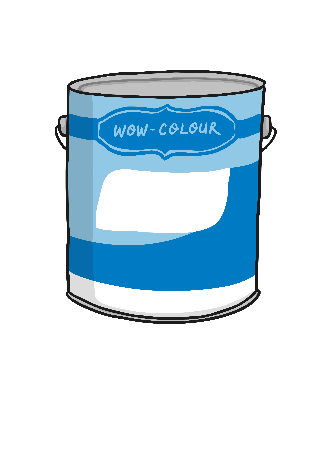 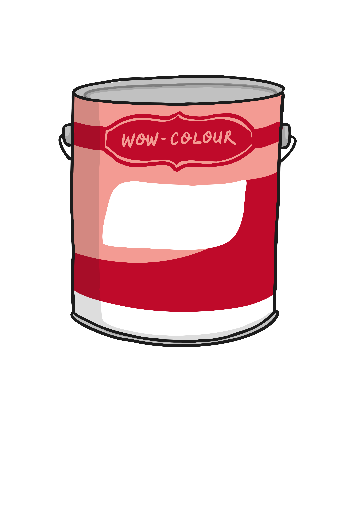 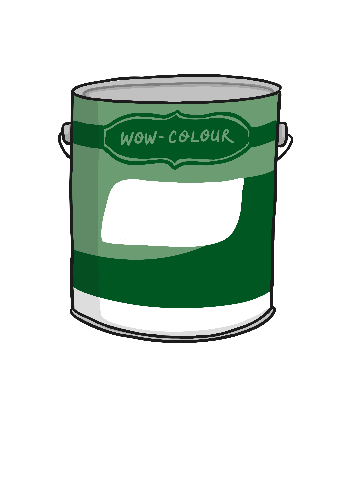 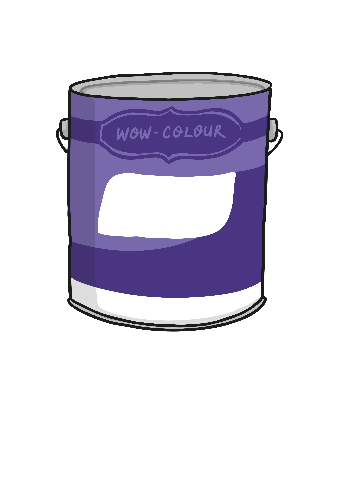 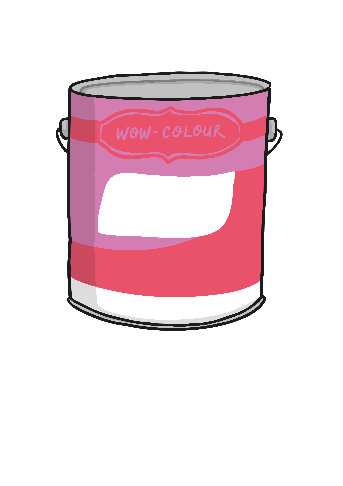 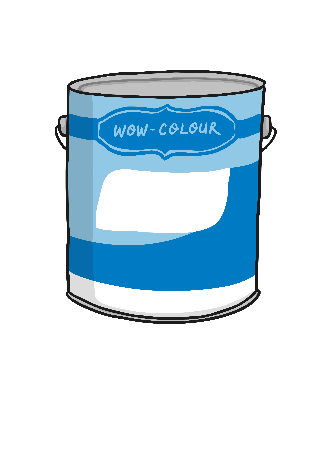 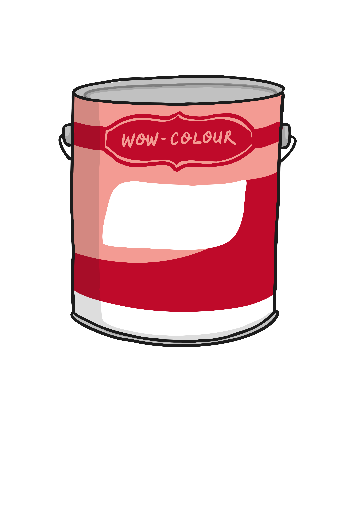 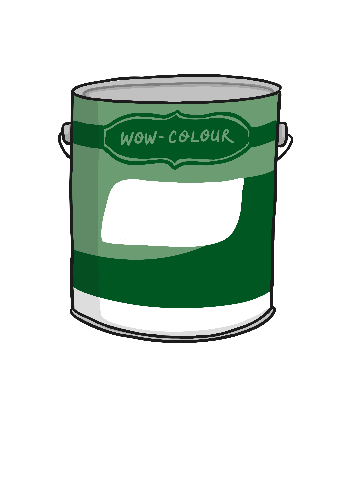 How much paint has he bought?
How do you know?
Buying Paint
Jonathan is buying tins of paint to sell in his shop.
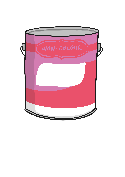 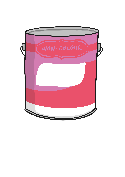 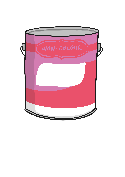 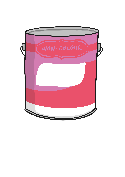 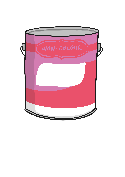 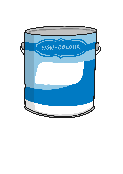 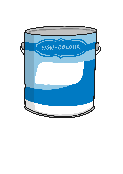 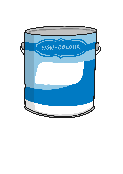 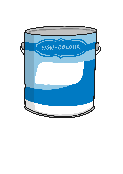 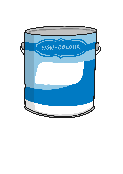 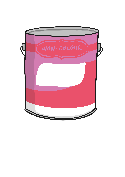 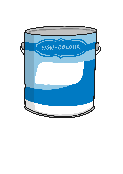 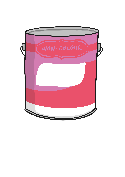 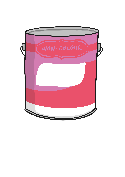 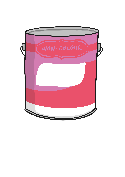 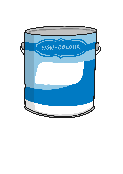 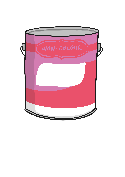 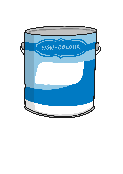 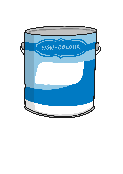 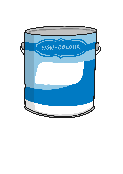 10
20
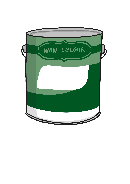 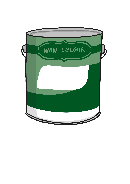 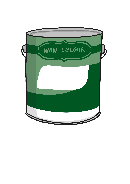 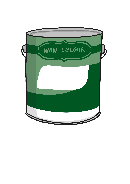 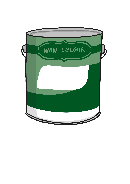 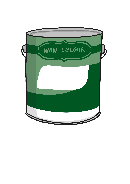 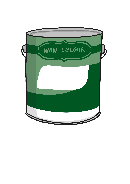 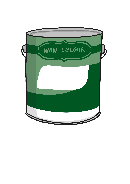 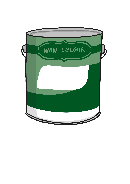 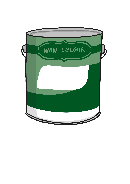 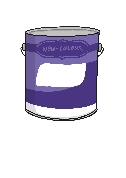 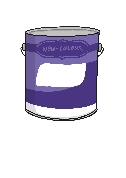 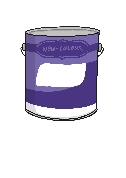 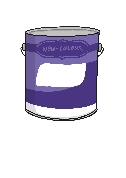 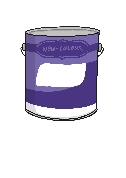 30
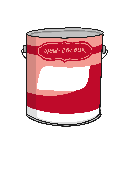 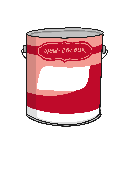 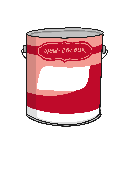 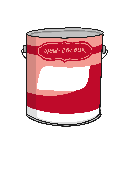 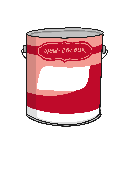 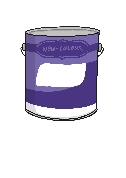 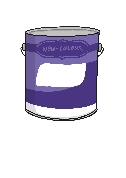 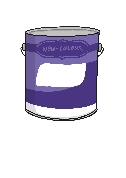 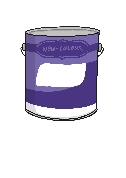 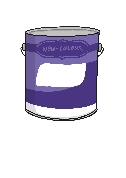 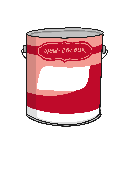 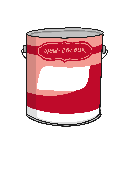 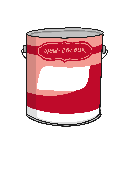 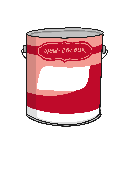 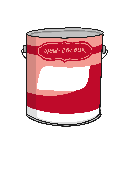 50
40
What can you see?
What is the same in each number?
What is different in each number?
Buying Paint
How much paint has he bought?
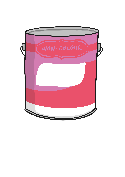 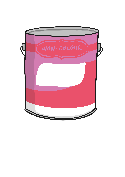 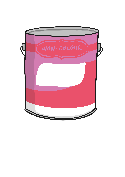 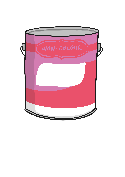 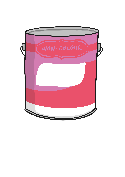 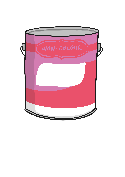 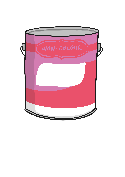 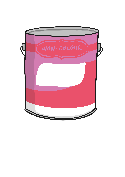 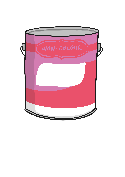 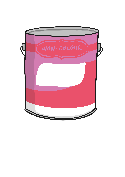 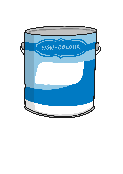 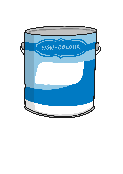 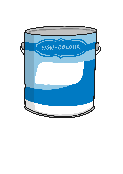 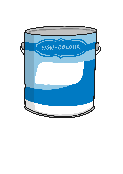 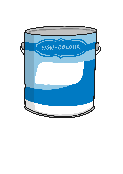 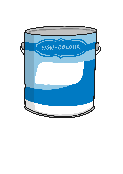 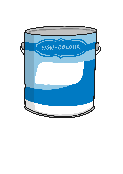 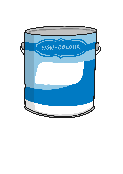 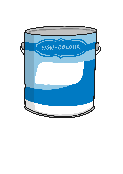 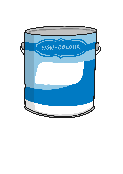 30
10
20
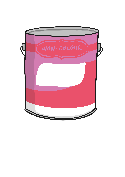 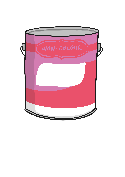 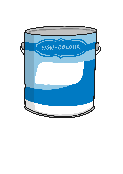 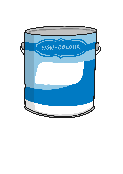 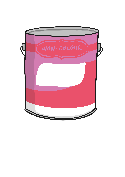 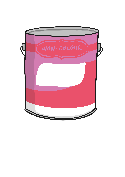 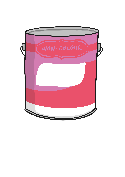 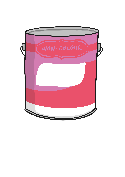 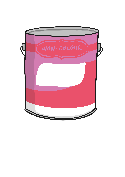 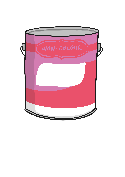 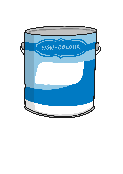 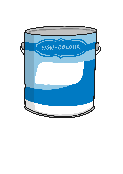 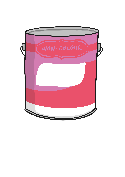 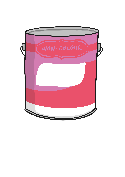 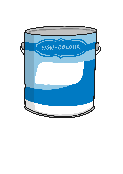 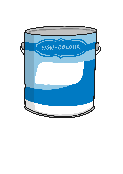 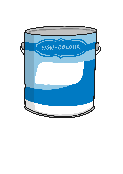 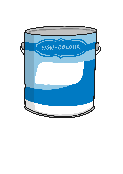 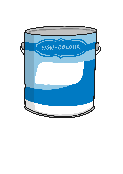 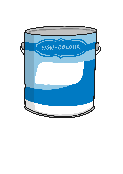 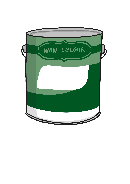 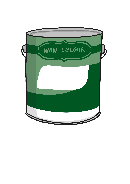 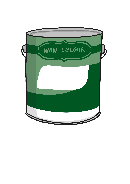 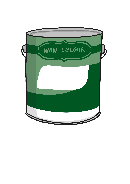 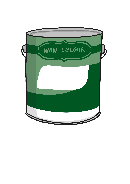 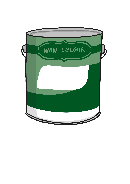 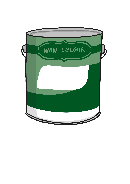 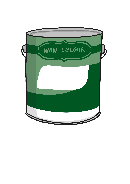 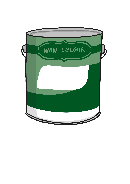 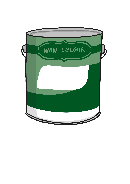 60
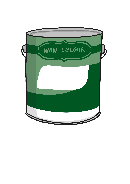 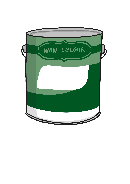 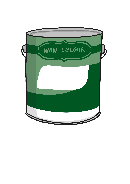 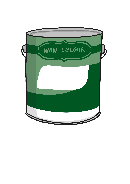 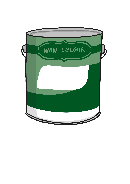 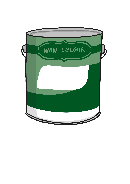 40
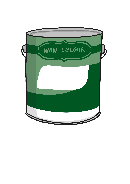 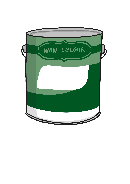 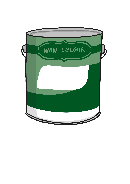 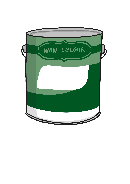 50
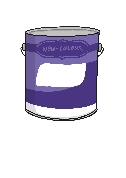 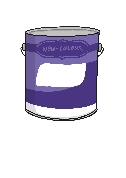 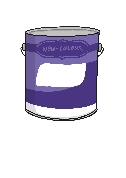 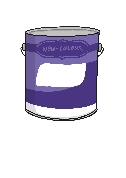 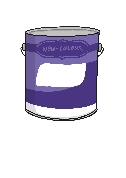 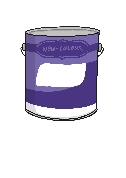 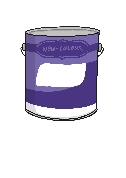 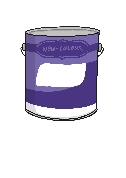 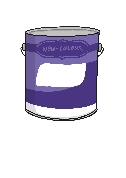 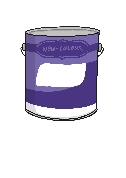 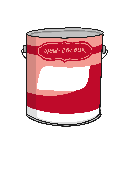 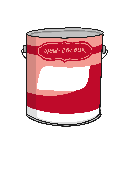 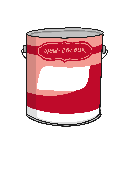 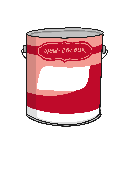 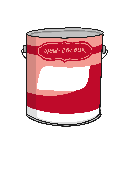 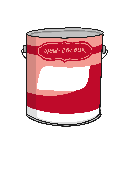 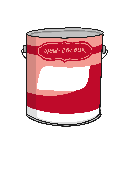 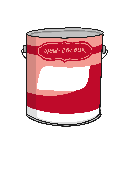 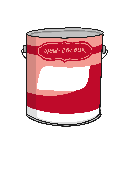 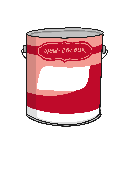 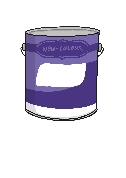 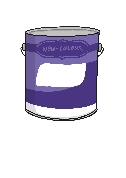 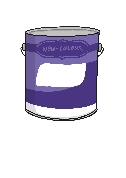 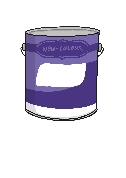 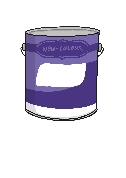 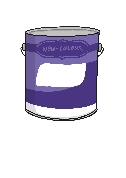 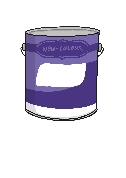 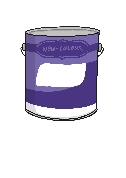 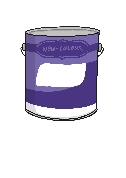 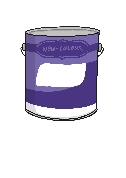 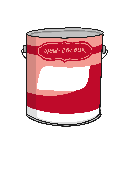 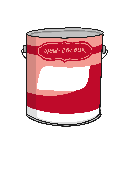 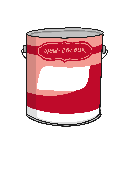 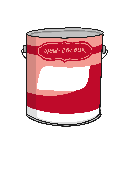 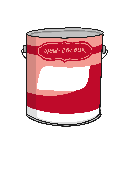 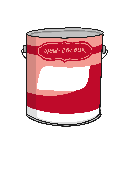 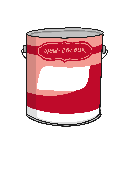 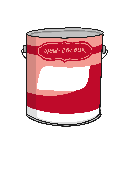 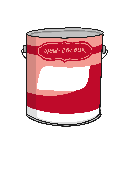 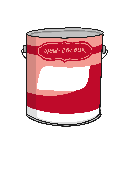 80
90
70
100
Moving the  Paint
Jonathan is taking the paint into his shop. How much does he still have to move?
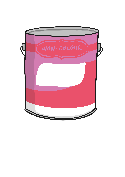 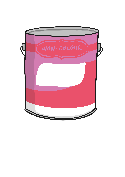 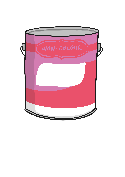 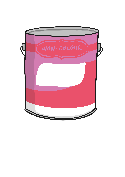 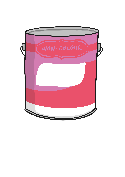 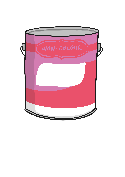 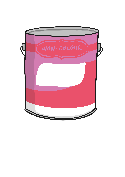 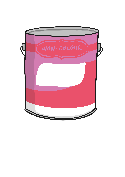 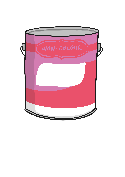 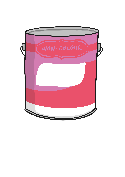 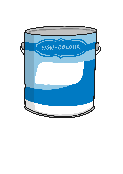 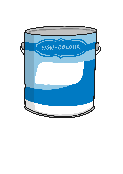 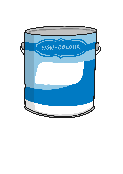 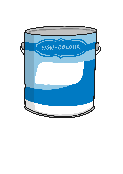 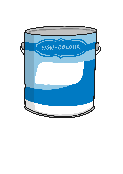 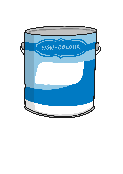 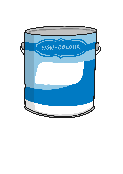 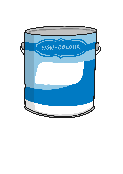 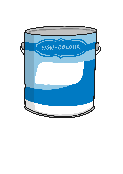 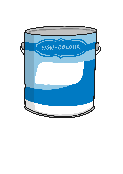 30
10
20
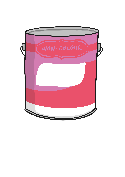 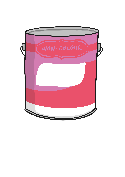 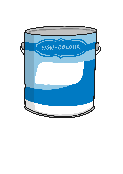 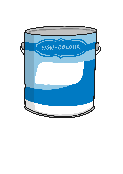 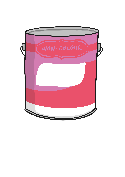 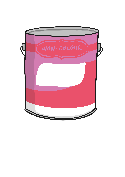 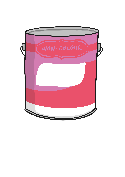 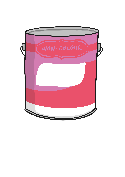 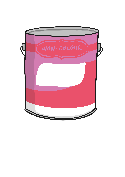 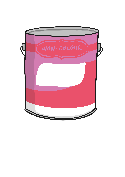 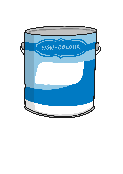 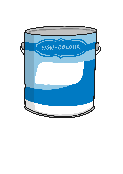 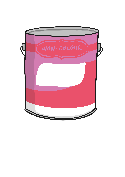 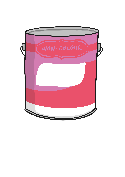 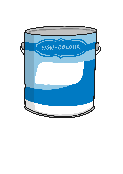 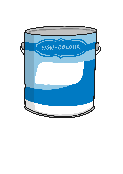 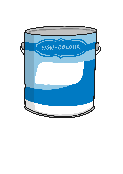 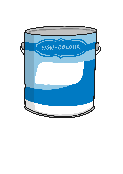 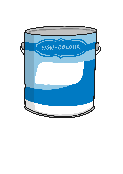 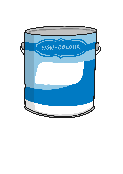 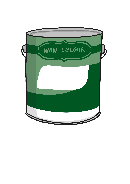 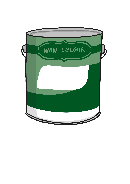 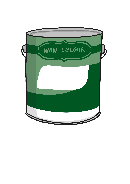 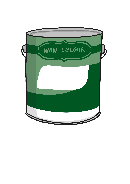 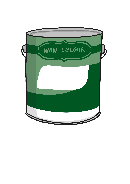 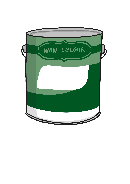 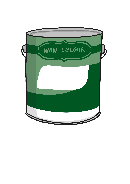 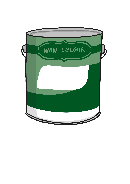 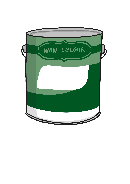 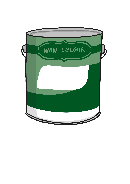 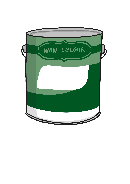 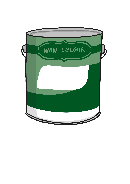 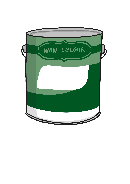 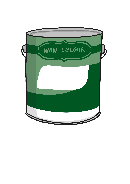 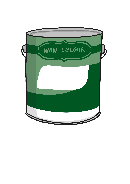 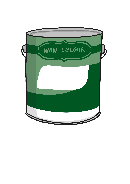 40
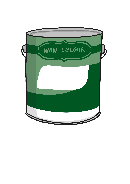 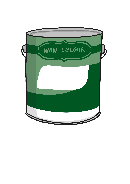 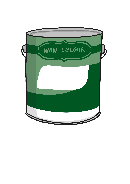 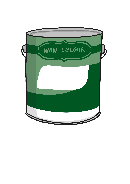 60
50
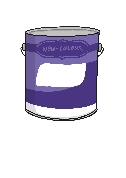 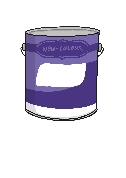 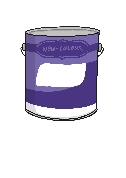 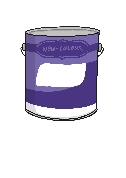 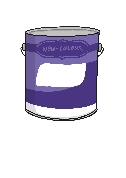 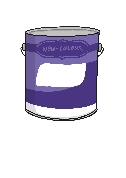 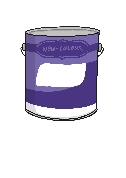 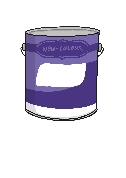 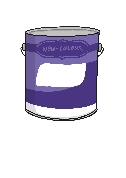 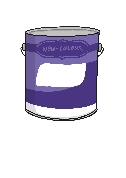 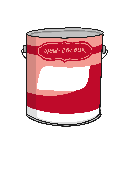 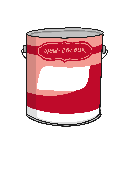 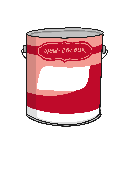 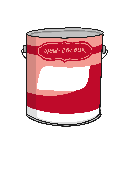 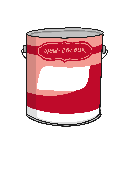 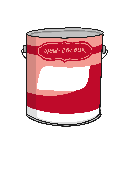 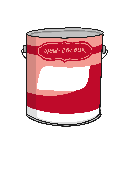 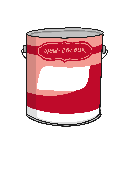 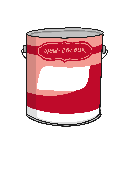 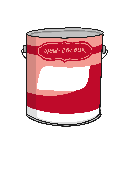 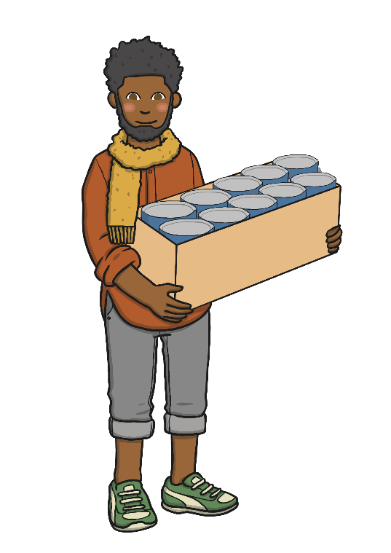 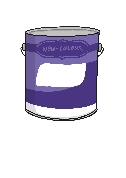 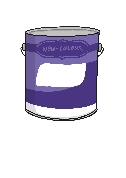 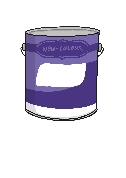 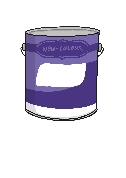 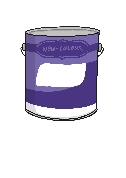 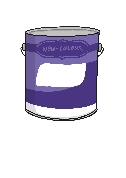 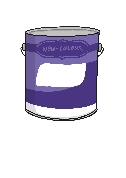 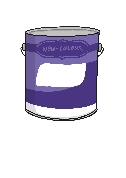 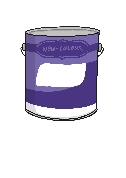 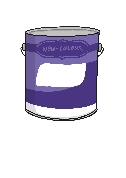 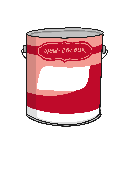 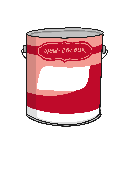 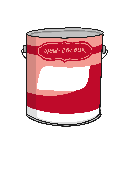 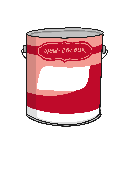 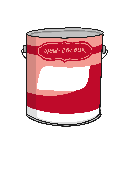 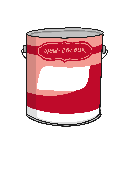 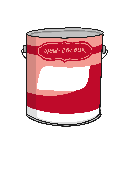 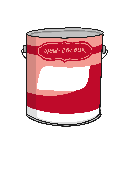 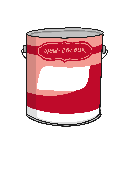 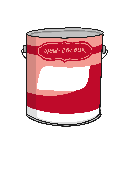 80
90
70
100
Labelling the Paint
What about now?
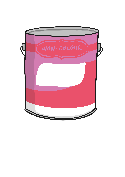 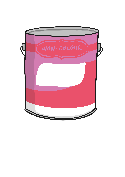 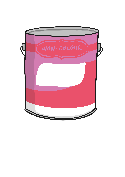 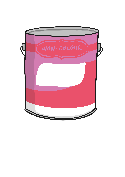 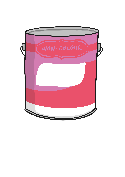 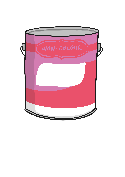 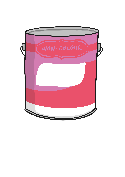 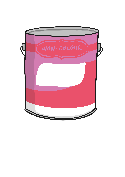 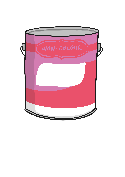 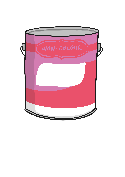 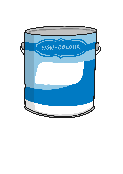 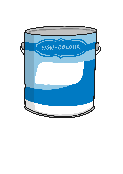 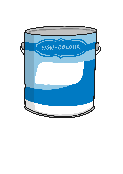 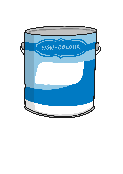 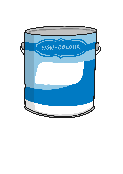 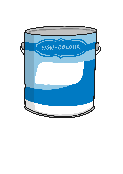 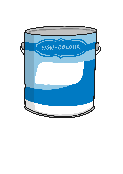 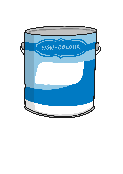 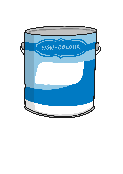 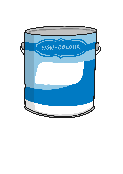 80
100
90
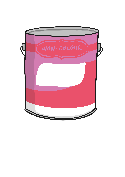 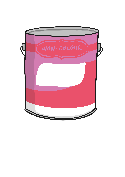 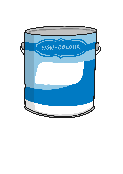 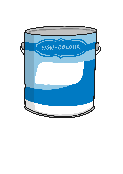 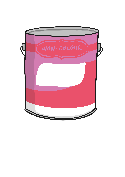 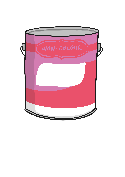 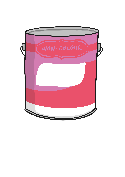 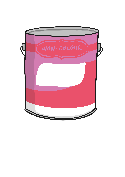 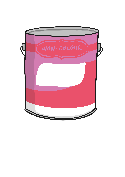 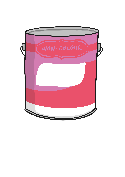 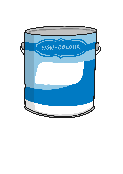 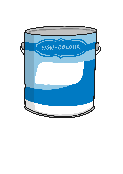 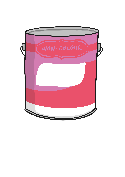 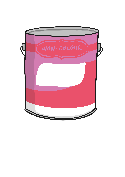 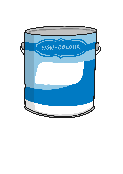 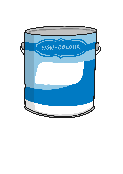 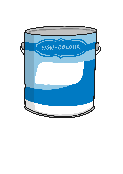 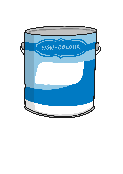 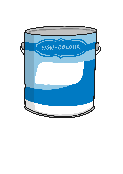 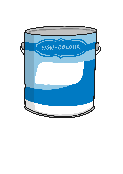 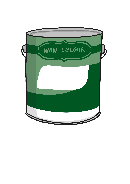 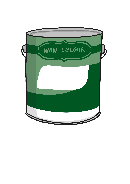 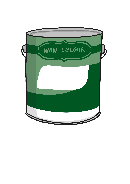 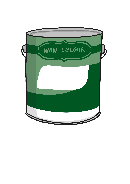 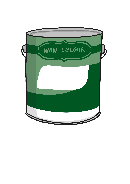 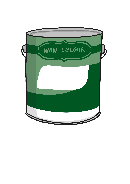 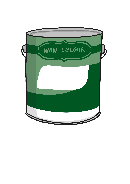 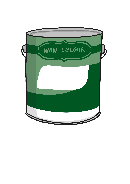 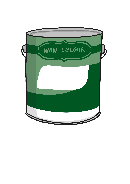 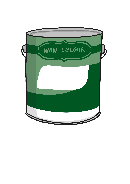 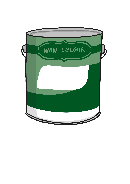 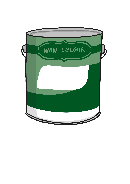 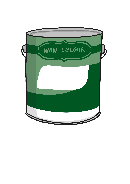 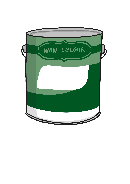 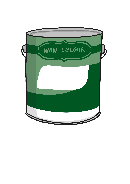 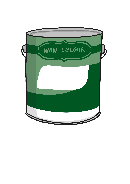 70
50
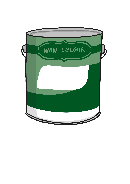 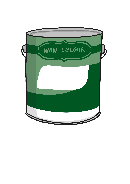 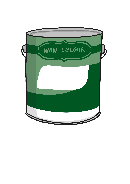 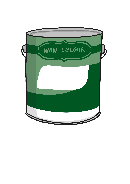 60
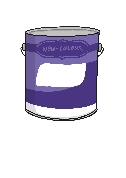 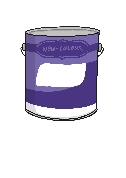 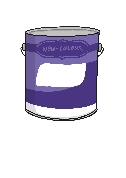 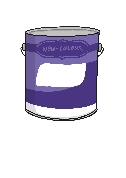 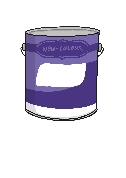 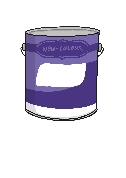 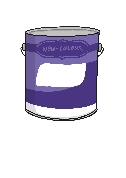 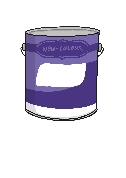 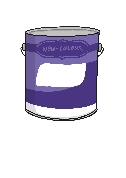 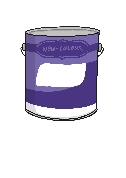 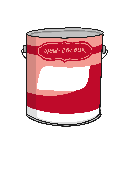 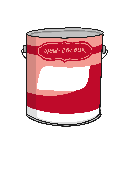 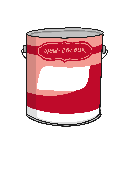 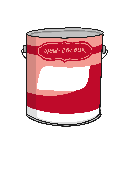 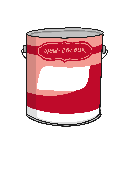 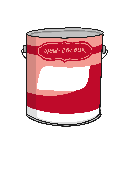 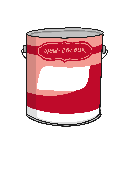 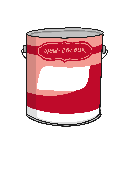 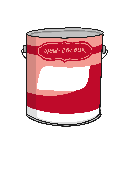 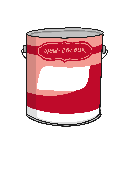 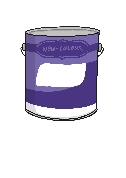 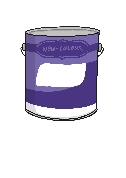 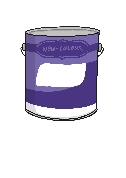 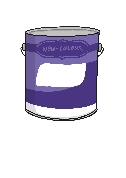 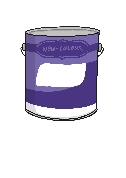 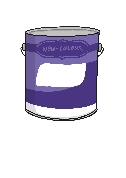 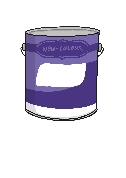 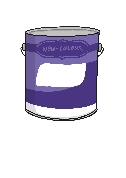 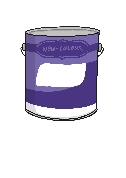 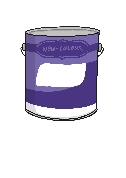 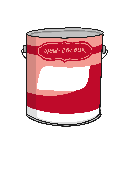 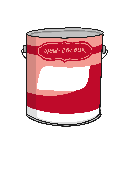 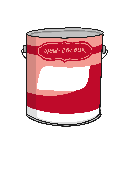 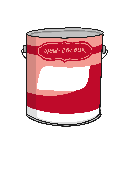 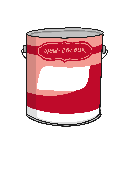 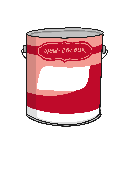 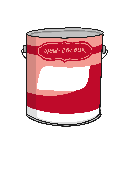 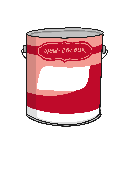 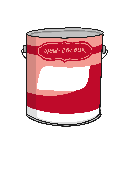 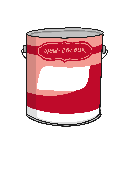 30
20
40
10
Boxes of Paint
Jonathan put the paint into boxes. There are 10 tins of paint in each box.
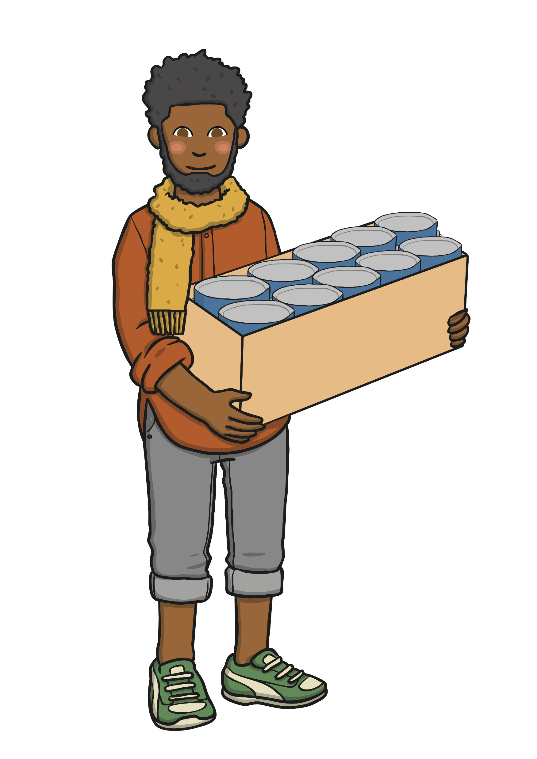 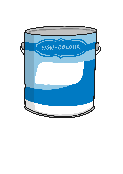 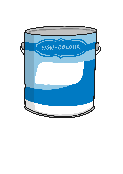 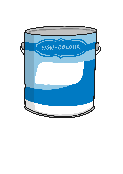 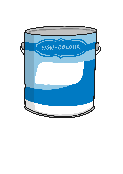 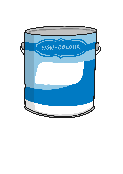 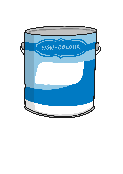 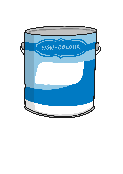 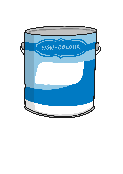 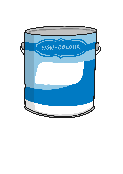 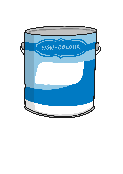 Boxes of Paint
Can you help Jonathan to count the paint?
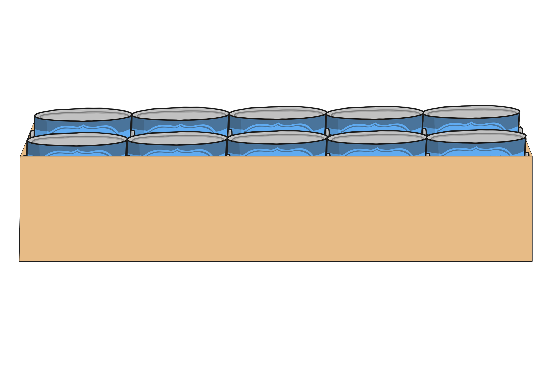 100
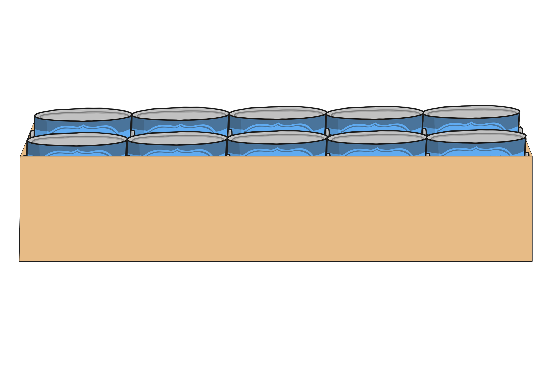 90
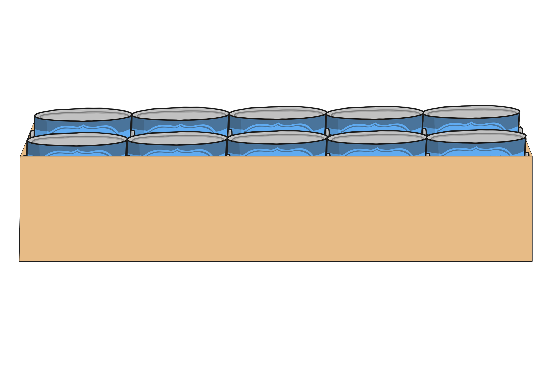 80
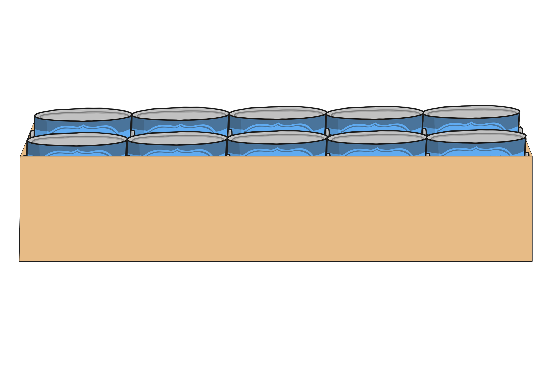 70
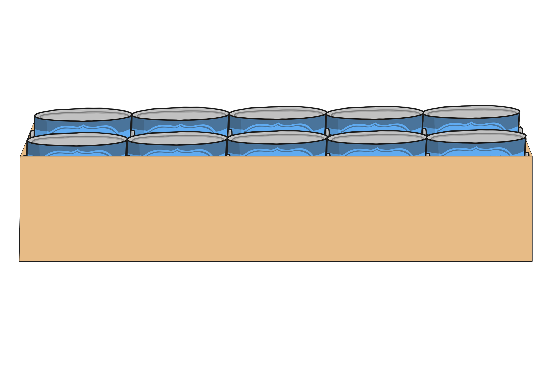 60
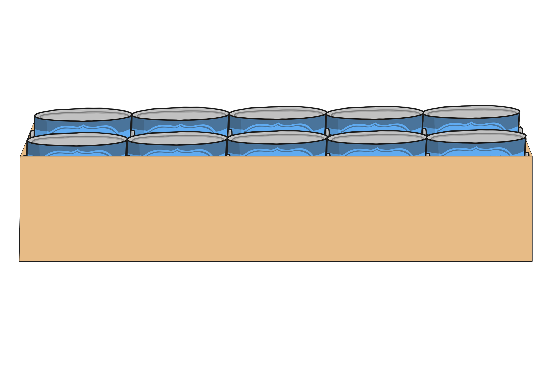 50
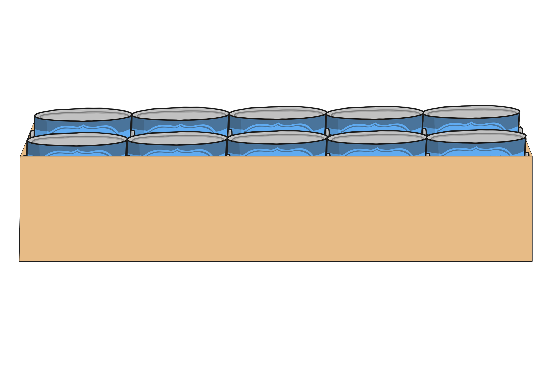 40
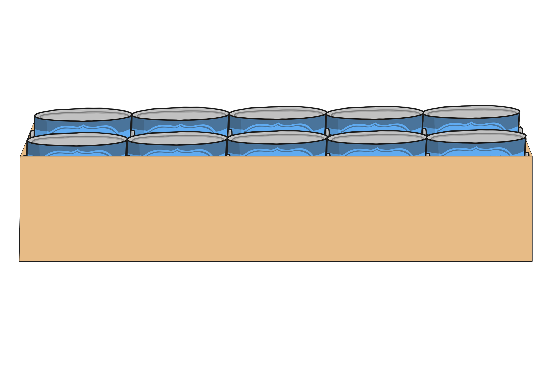 30
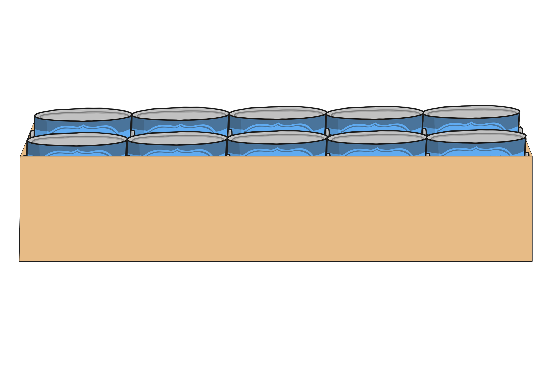 20
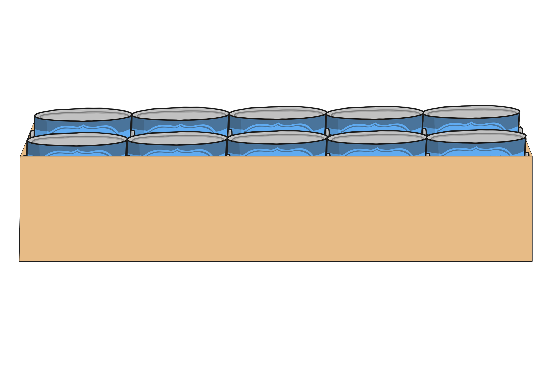 10
Boxes of Paint
Let’s count again.
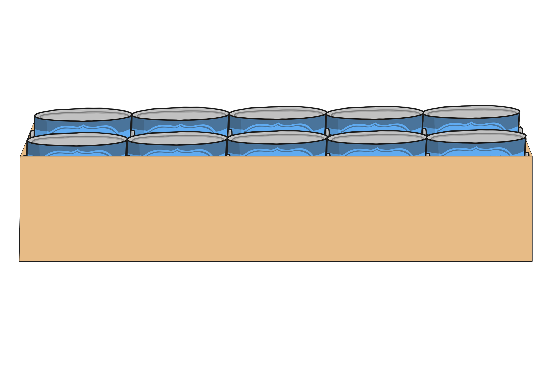 100
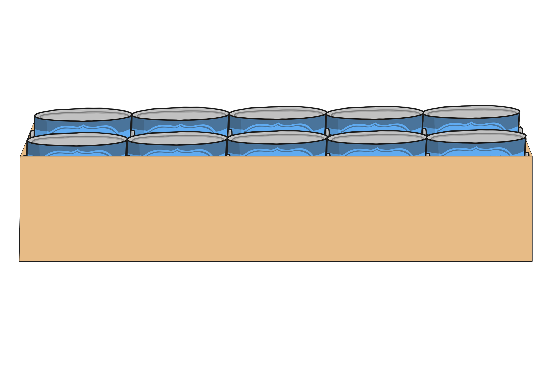 90
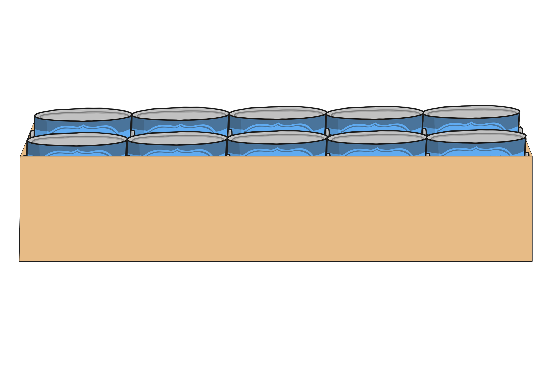 80
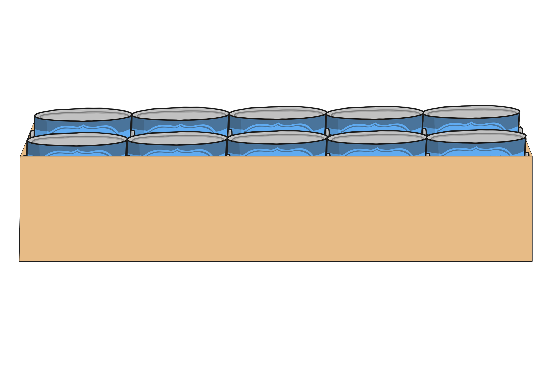 70
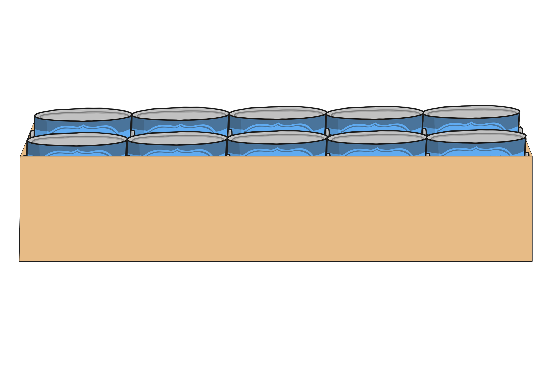 60
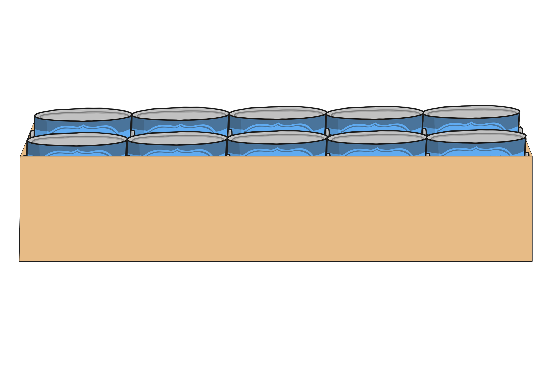 50
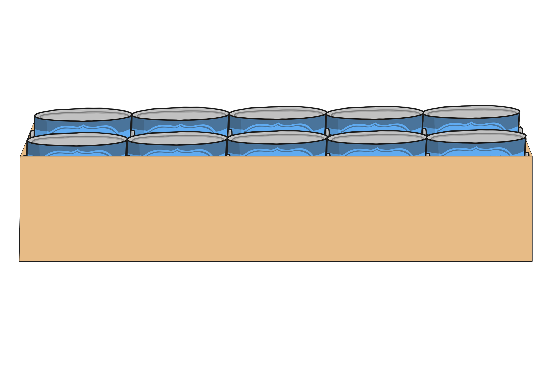 40
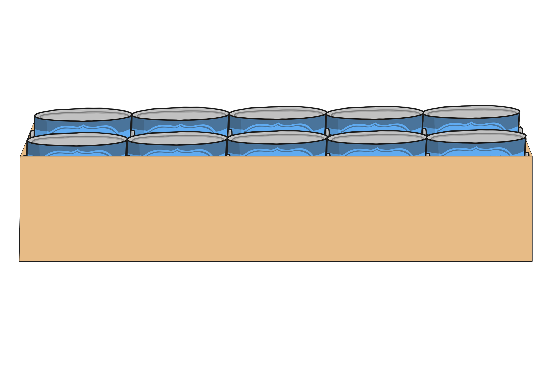 30
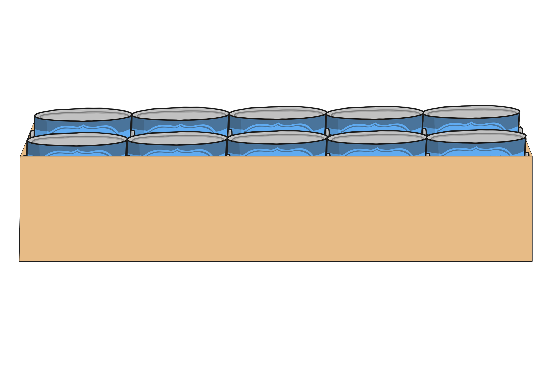 20
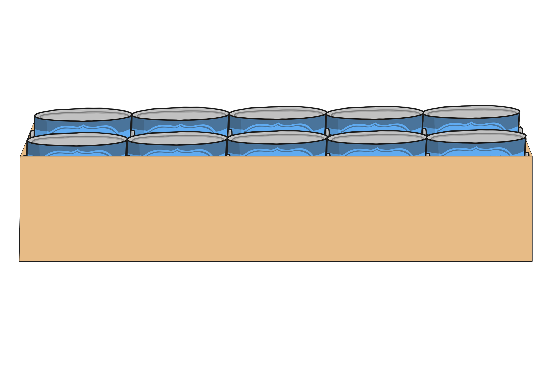 10
Boxes of Paint
Jonathan carries the boxes into the shop. 
How many are left?
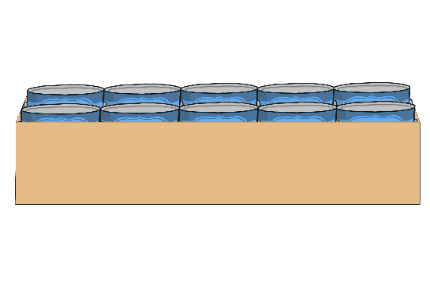 100
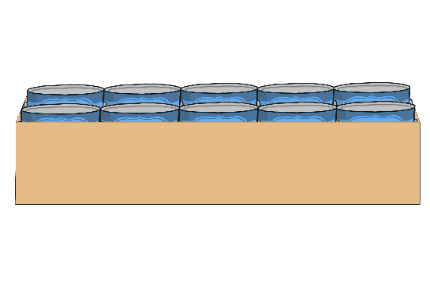 90
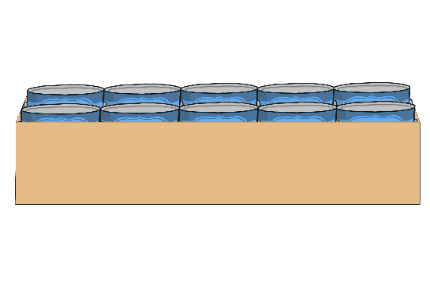 80
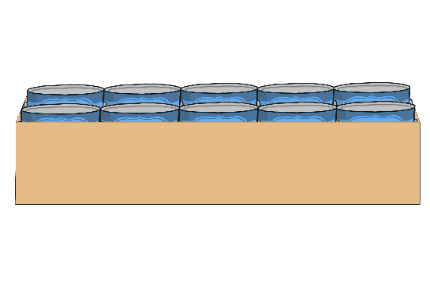 70
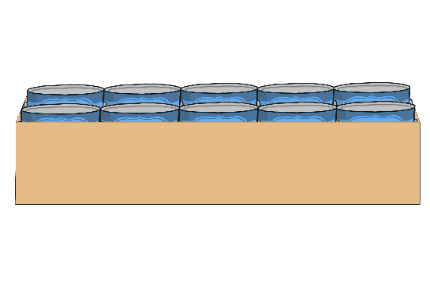 60
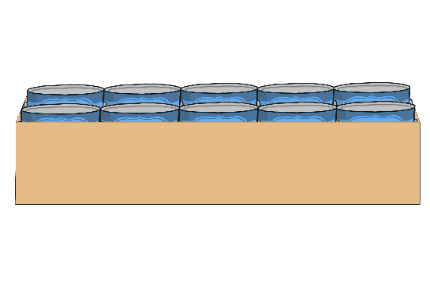 50
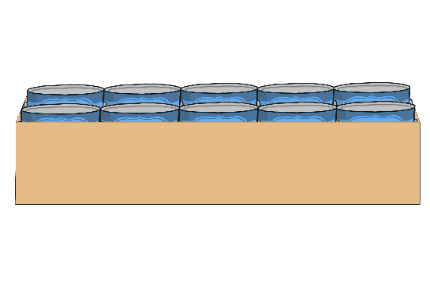 40
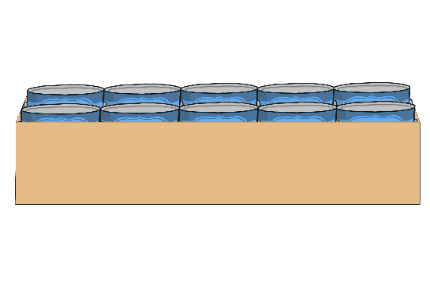 30
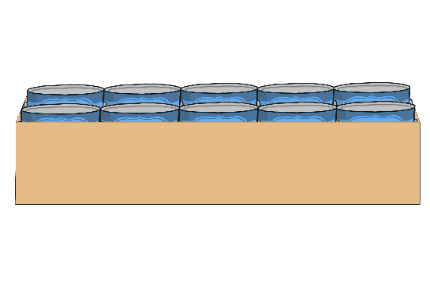 20
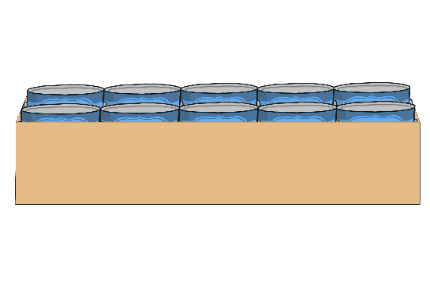 10
Boxes of Paint
Let’s count again.
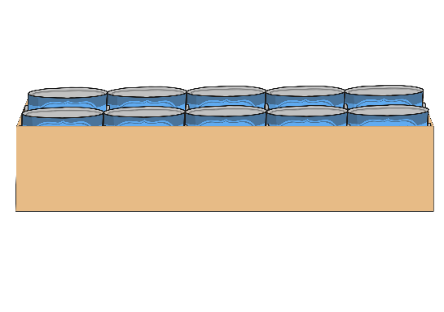 100
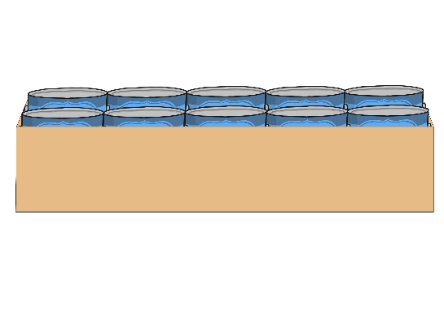 90
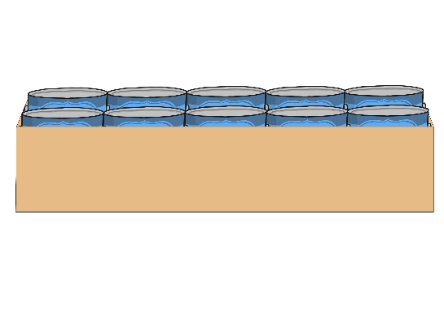 80
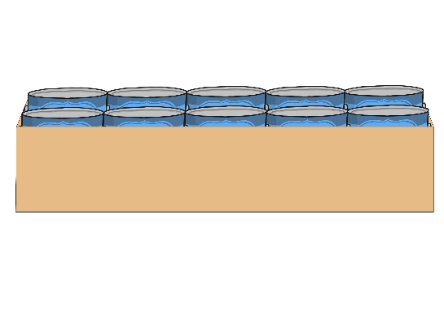 70
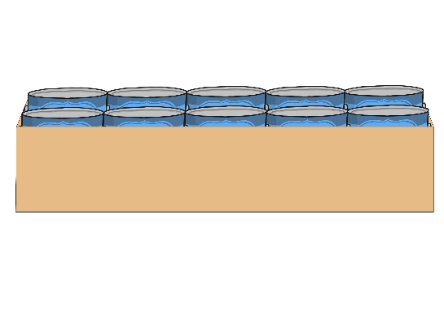 60
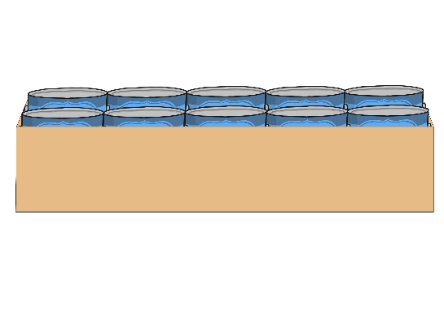 50
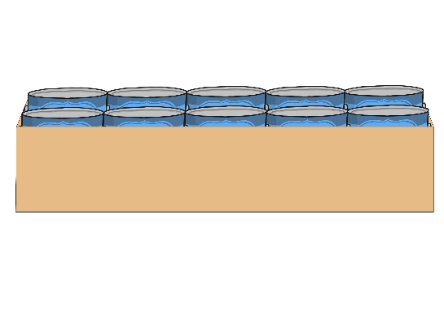 40
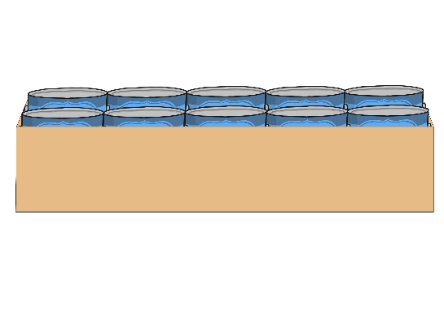 30
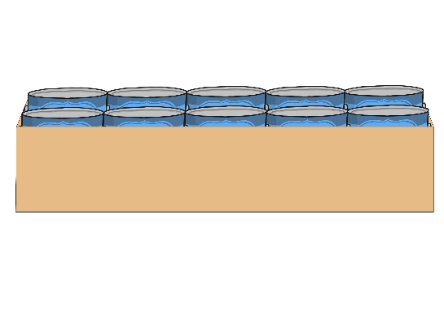 20
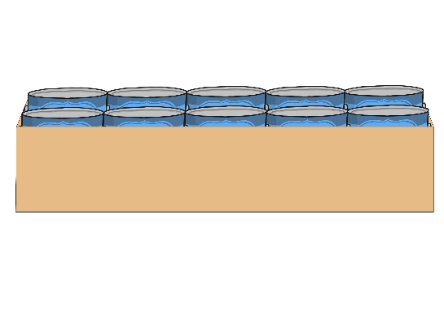 10
Storage Shelves
Jonathan lines the boxes up on a shelf. He labels them so he knows how many tins of paint he has.
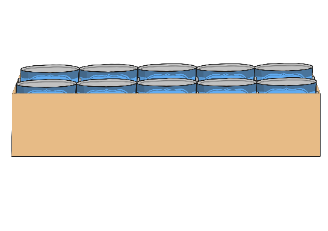 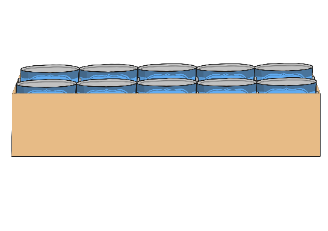 20
10
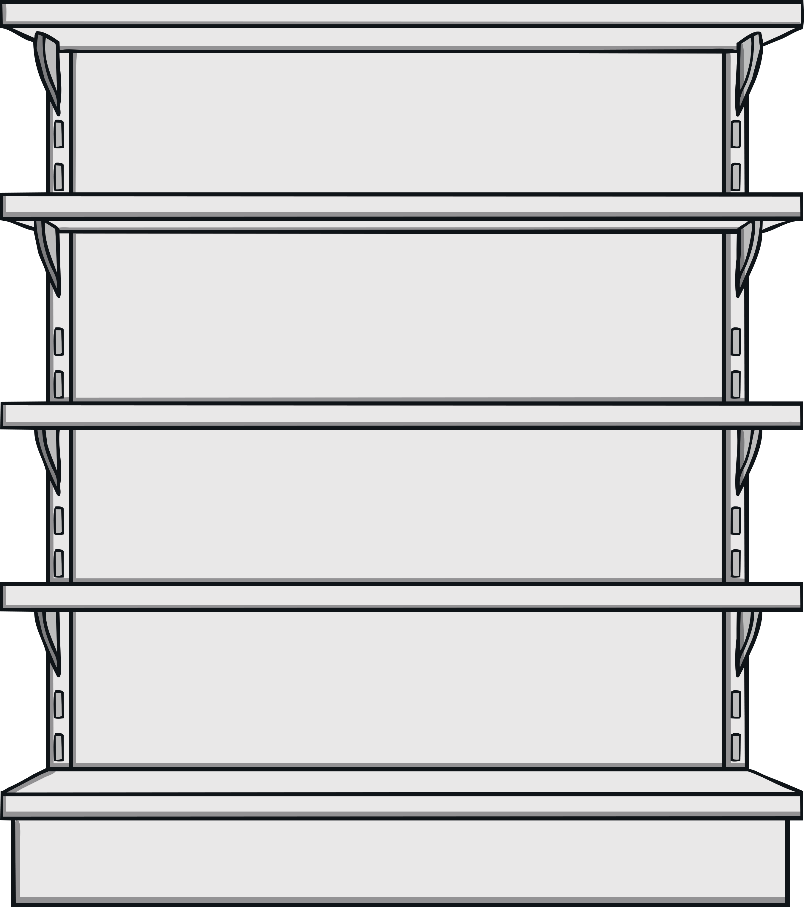 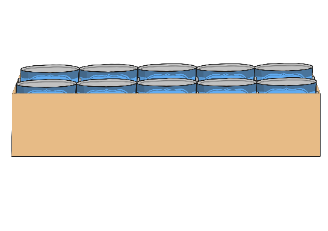 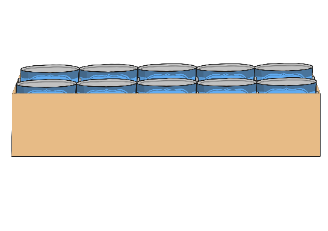 30
40
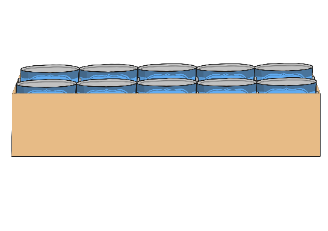 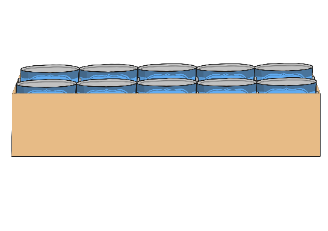 60
50
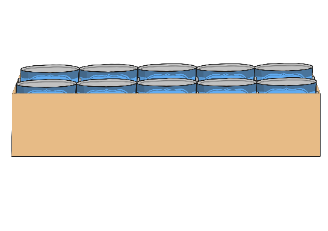 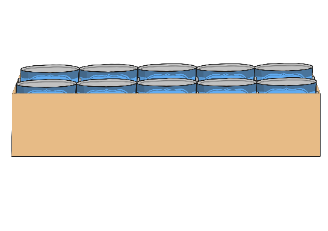 70
80
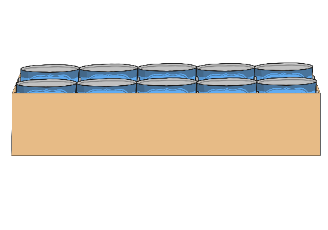 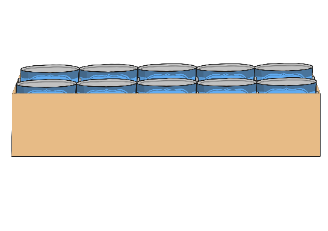 100
90
Can you finish the labelling for him?
Spilt Paint!
Oh no! Spilt paint! Jonathan can’t see his labels.
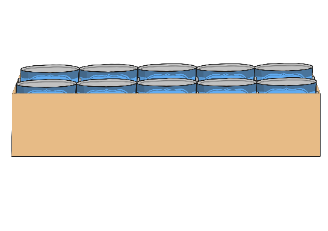 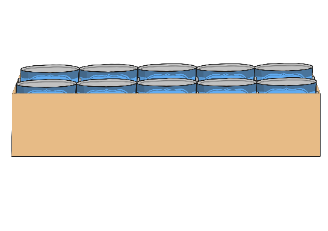 20
10
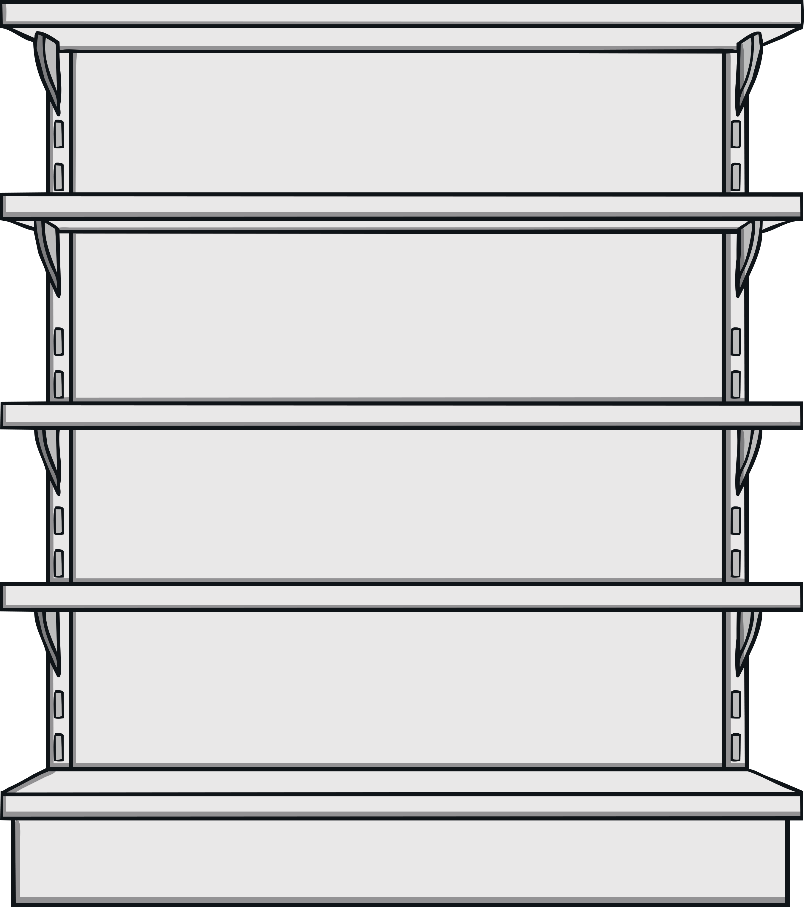 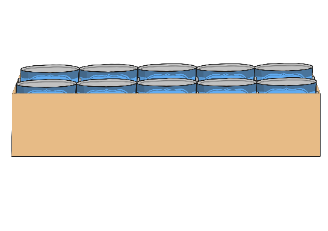 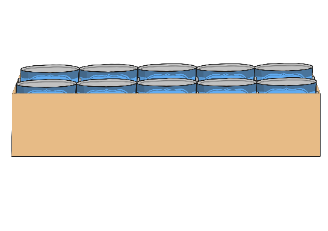 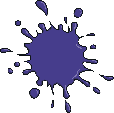 30
40
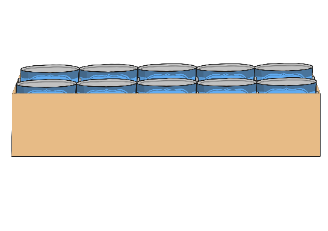 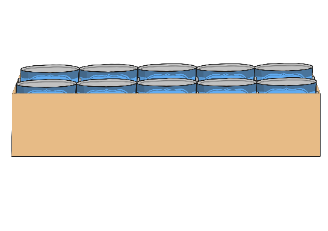 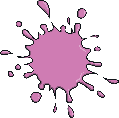 60
50
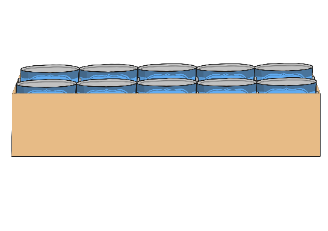 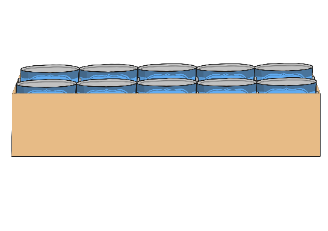 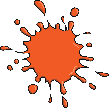 70
80
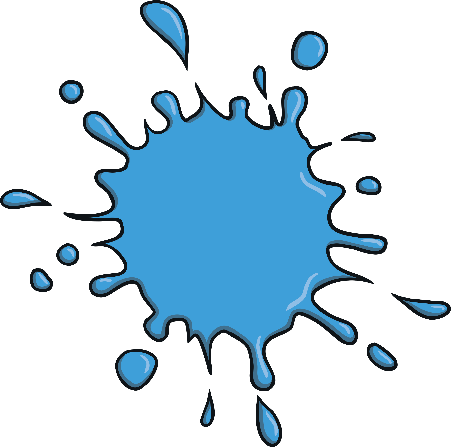 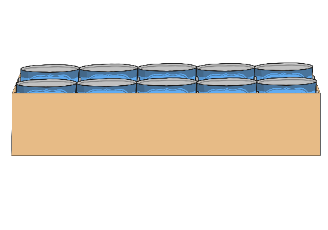 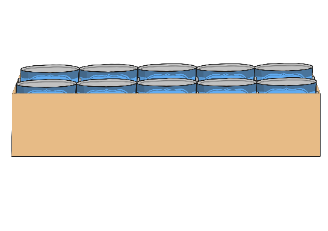 100
90
What are the missing numbers?
Spilt Paint!
Oh no! Spilt paint! Jonathan can’t see his labels.
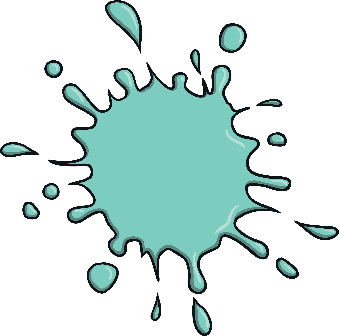 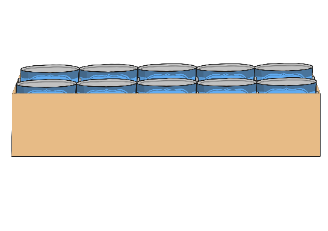 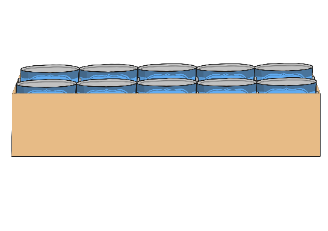 20
10
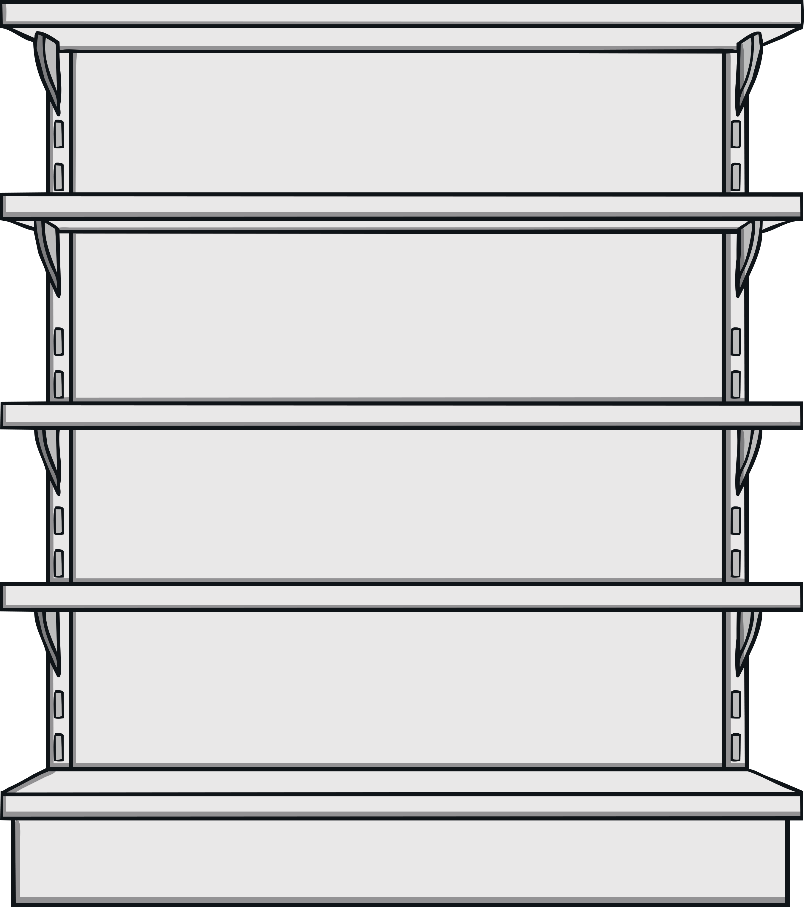 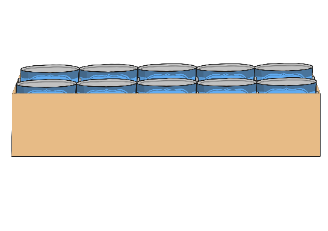 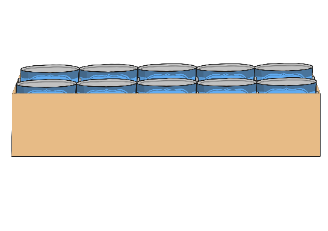 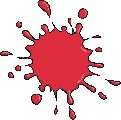 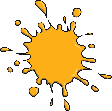 30
40
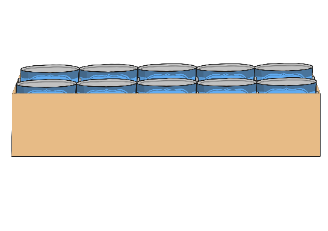 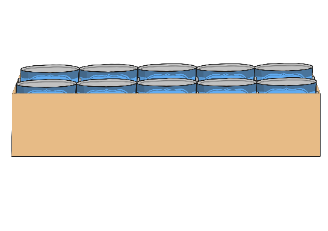 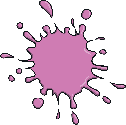 60
50
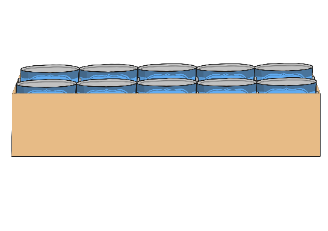 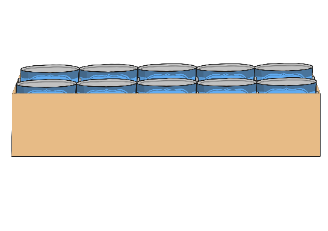 70
80
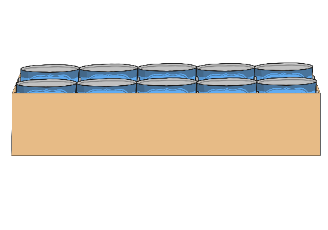 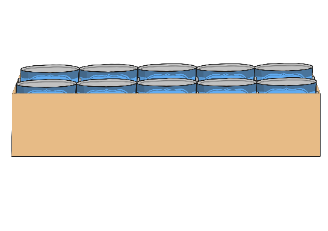 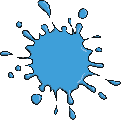 100
90
What are the missing numbers?
Spilt Paint!
Oh no! Spilt paint! Jonathan can’t see his labels.
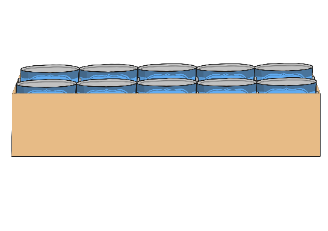 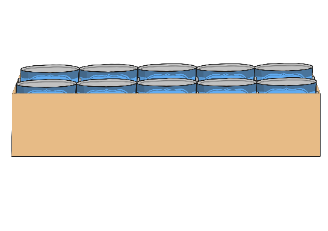 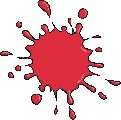 20
10
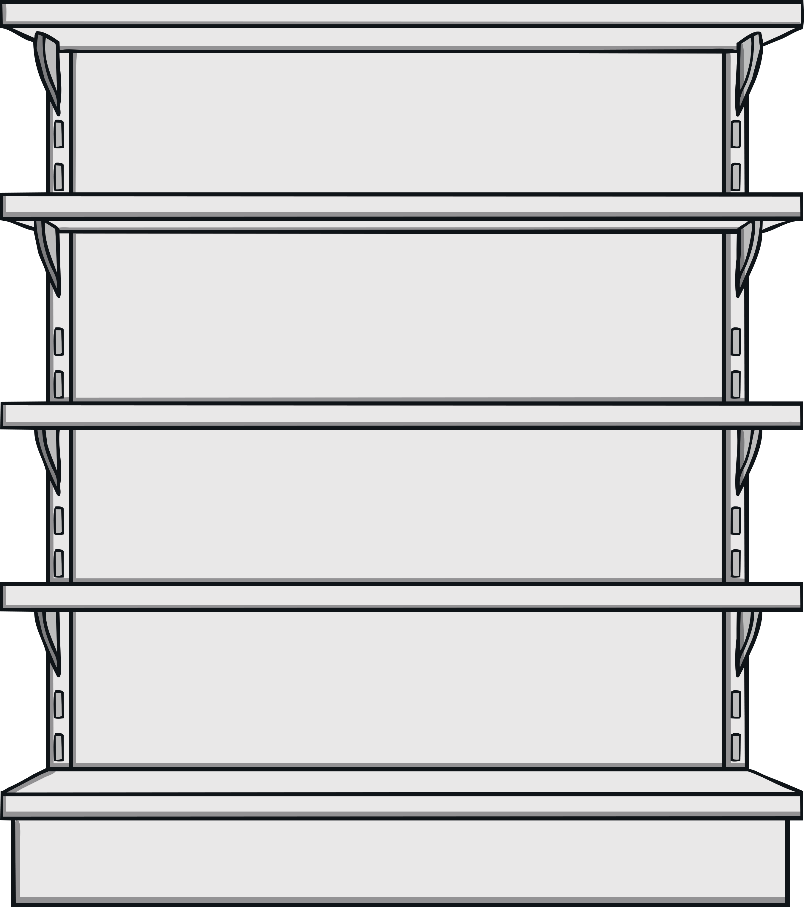 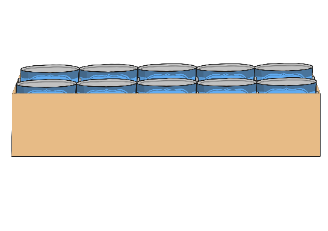 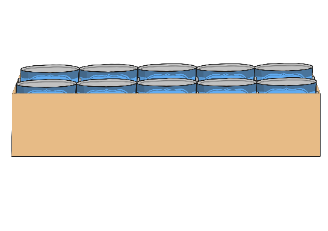 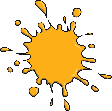 30
40
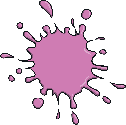 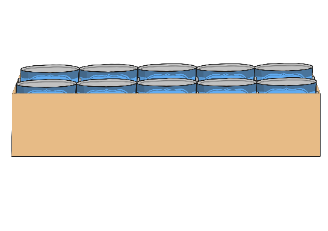 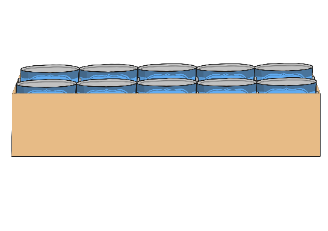 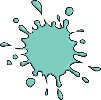 60
50
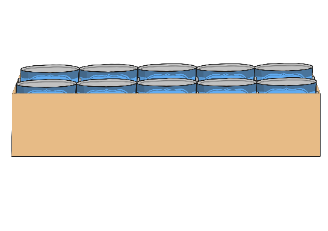 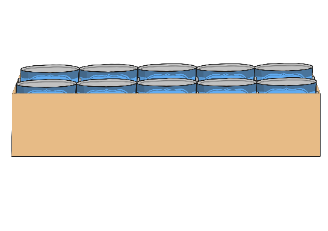 70
80
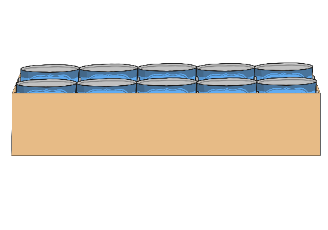 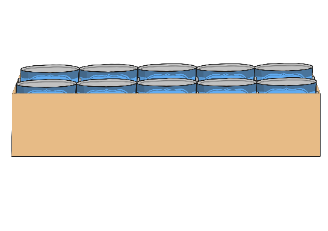 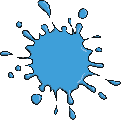 100
90
What are the missing numbers?
Arranging Boxes
Jonathan arranges his boxes like this.
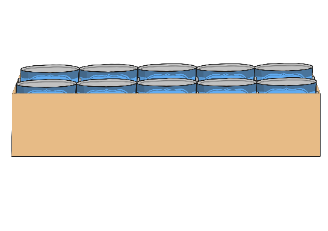 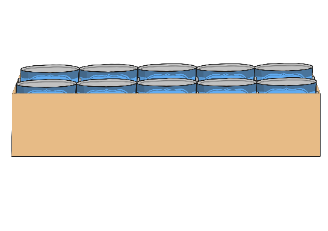 100
90
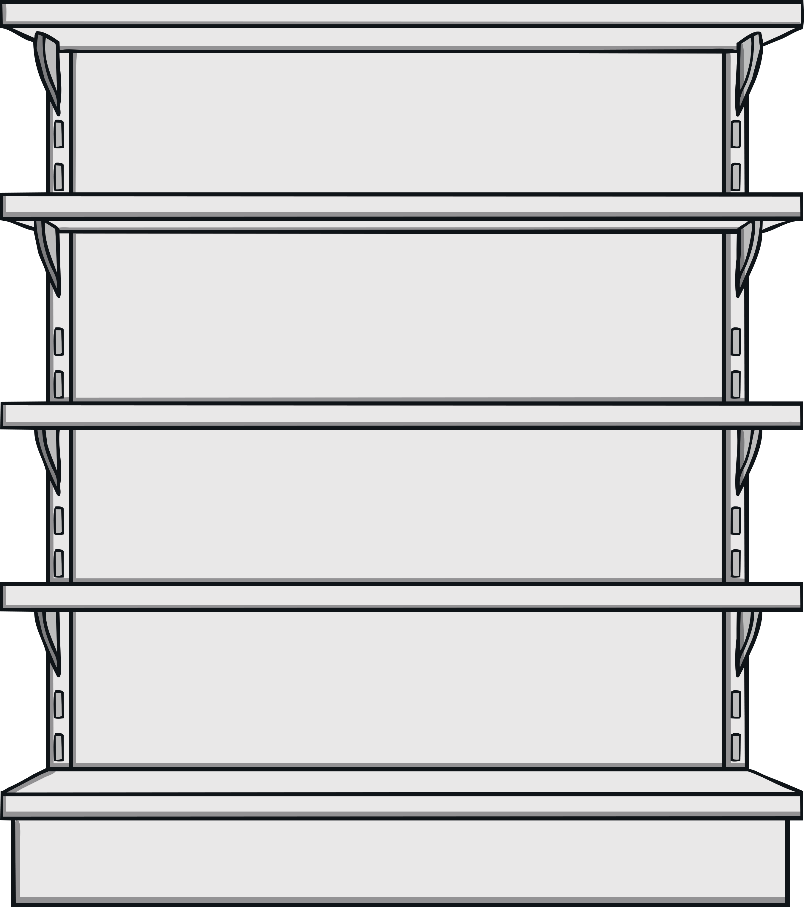 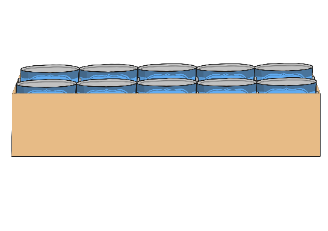 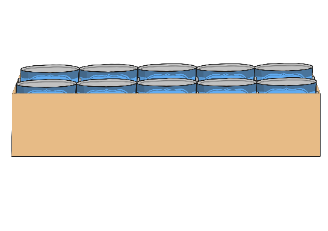 80
70
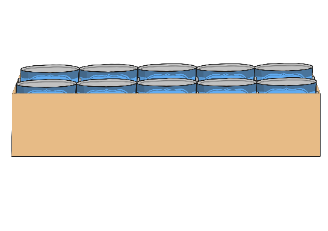 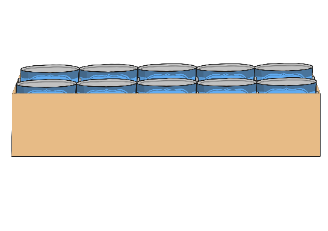 50
60
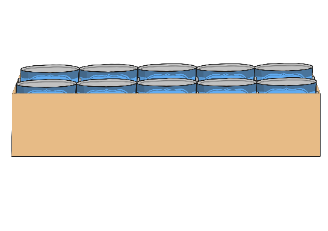 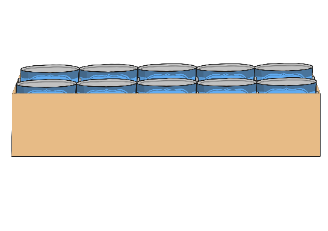 40
30
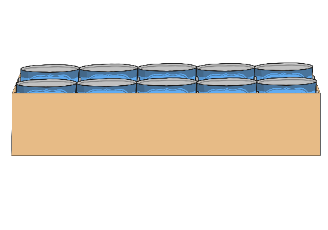 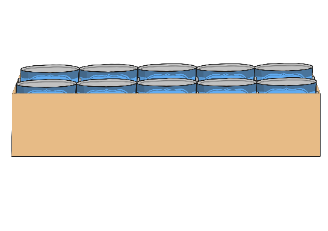 10
20
More Spilt Paint!
He spills paint again!
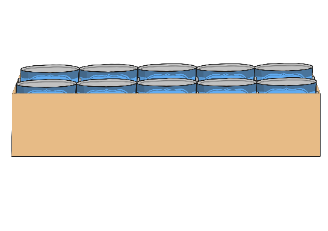 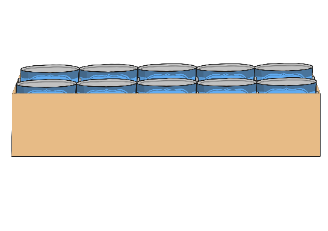 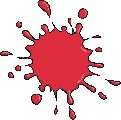 100
90
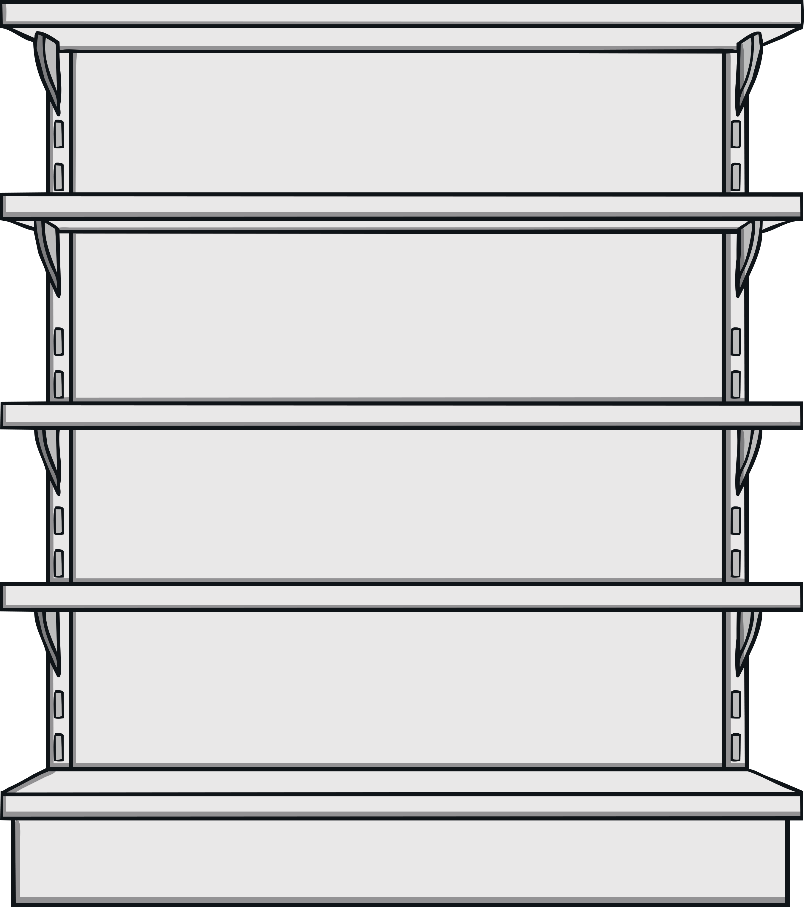 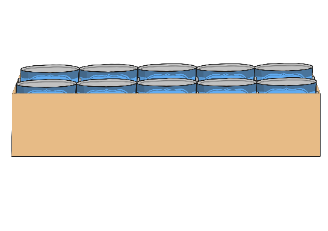 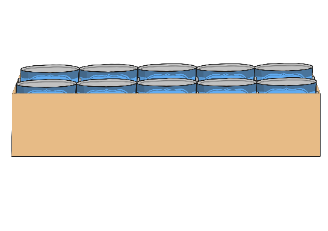 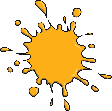 80
70
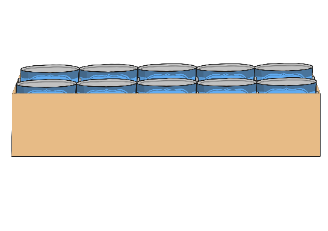 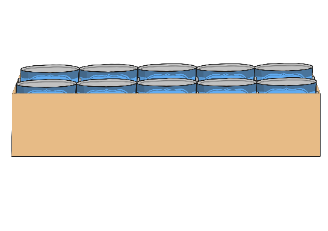 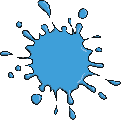 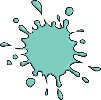 50
60
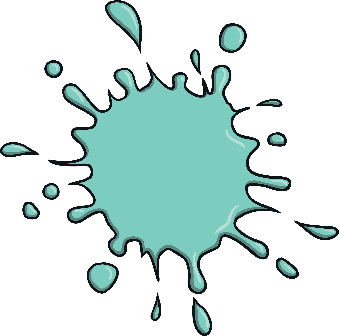 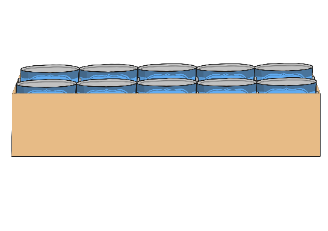 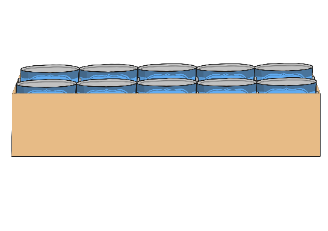 40
30
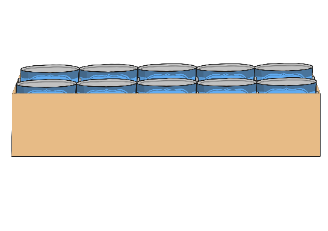 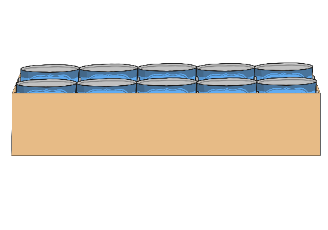 10
20
What are the missing numbers?
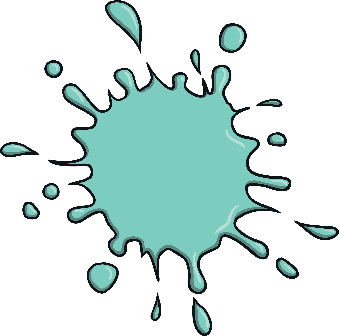 More Spilt Paint!
He spills paint again!
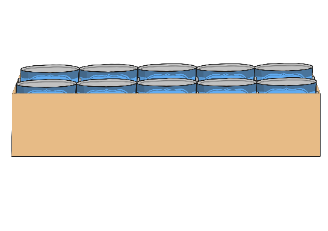 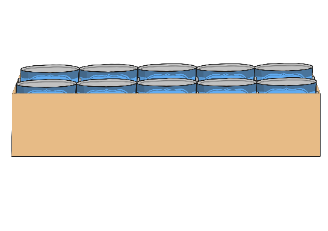 100
90
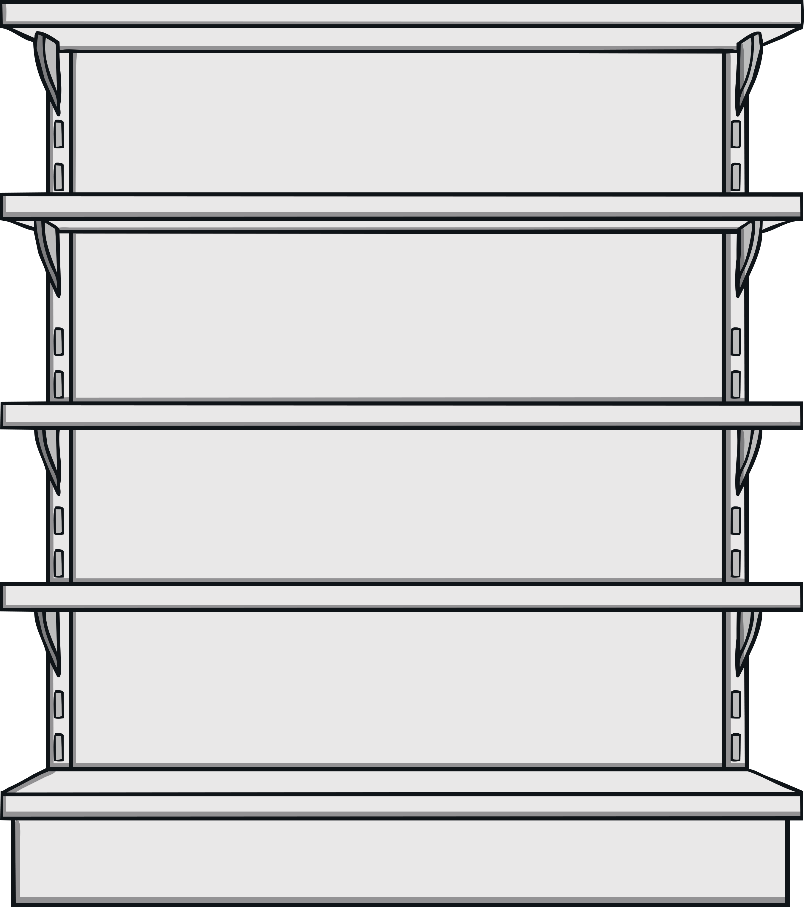 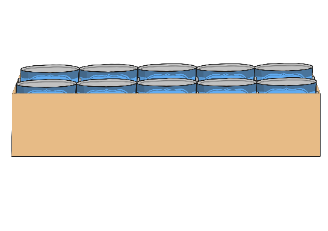 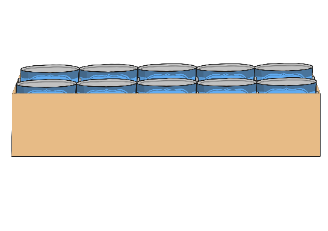 80
70
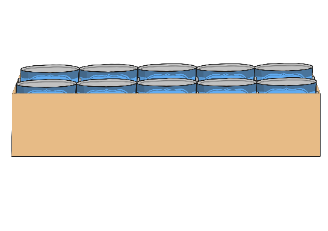 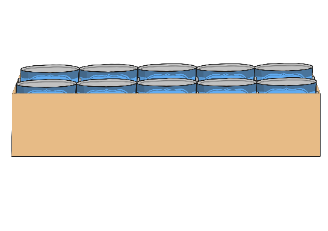 50
60
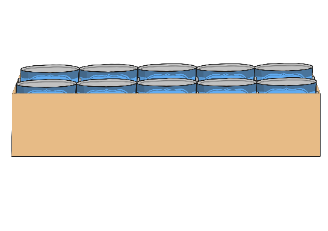 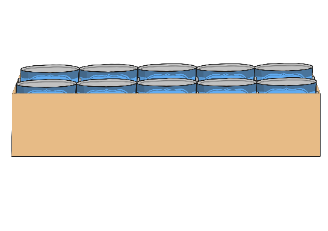 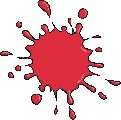 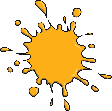 40
30
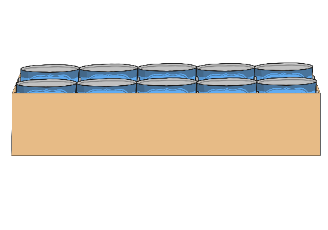 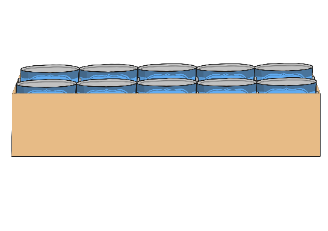 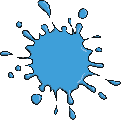 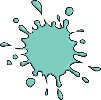 10
20
What are the missing numbers?
More Spilt Paint!
Paint has covered all the labels. Can you help Jonathan count the missing numbers?
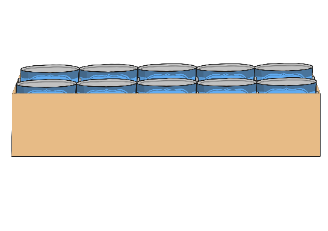 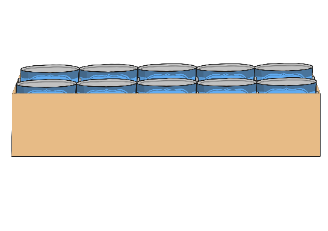 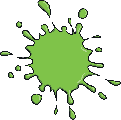 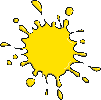 20
10
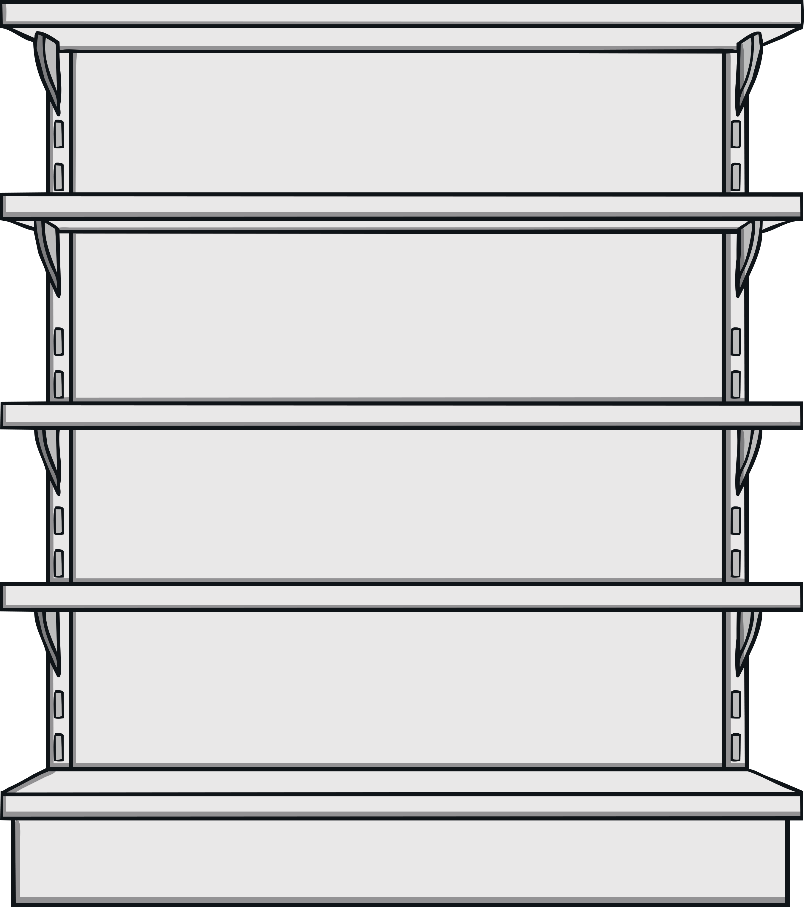 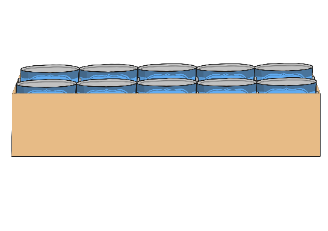 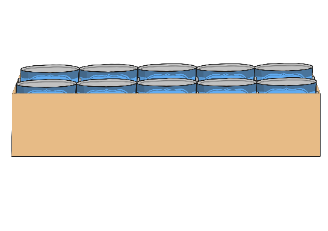 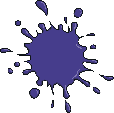 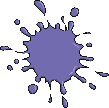 30
40
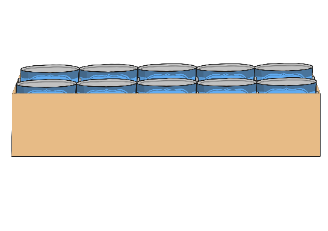 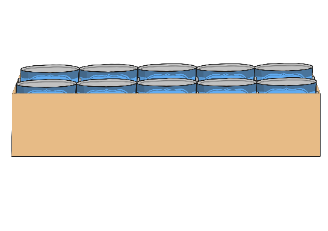 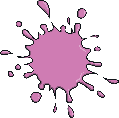 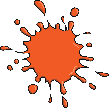 60
50
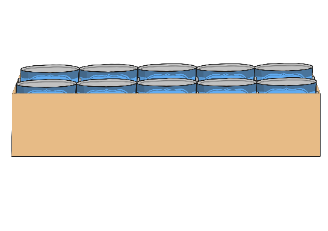 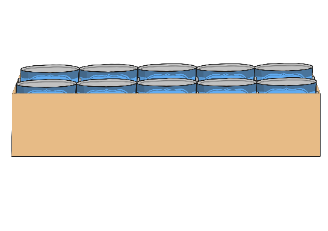 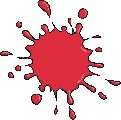 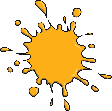 70
80
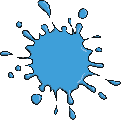 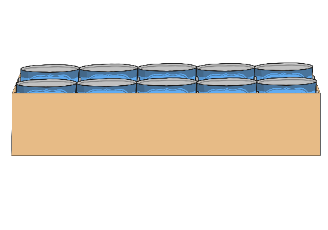 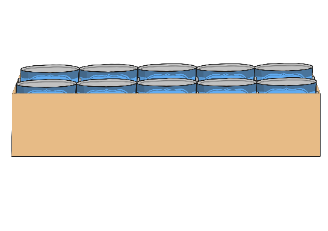 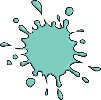 100
90
More Spilt Paint!
Paint has covered all the labels. Can you help Jonathan count the missing numbers in the opposite order?
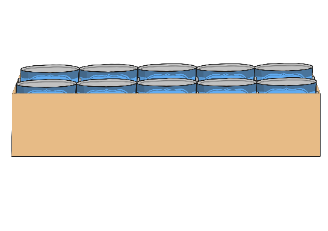 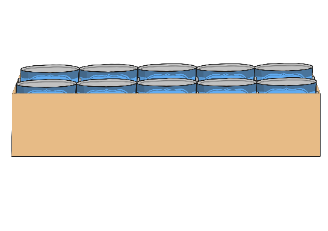 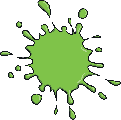 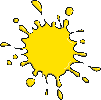 100
90
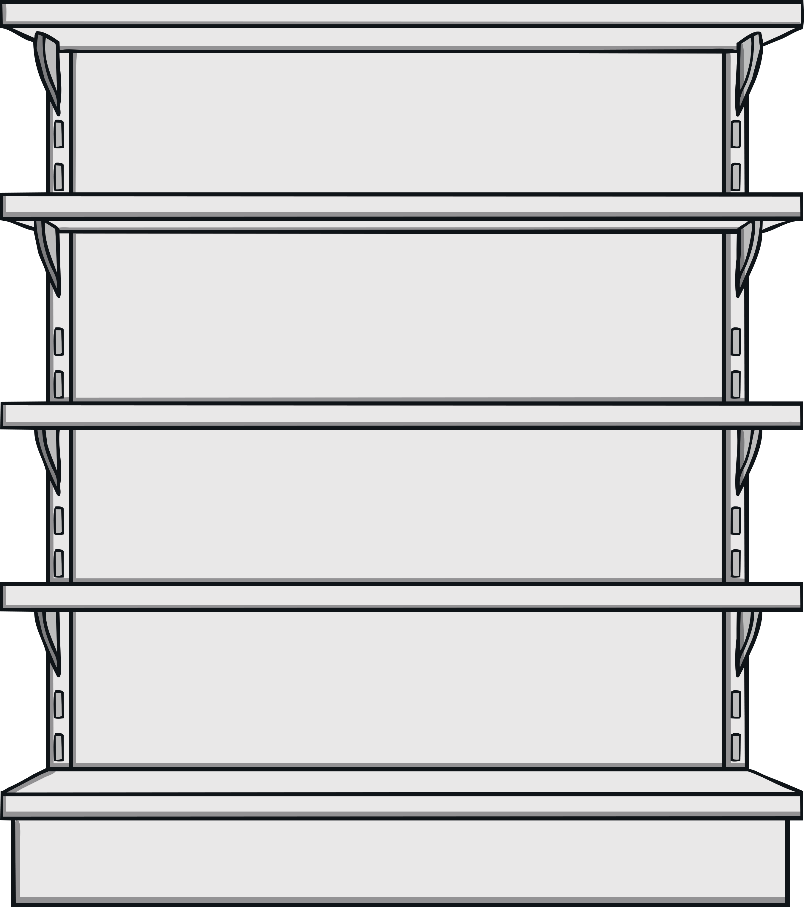 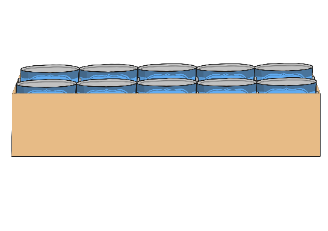 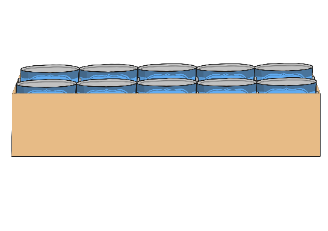 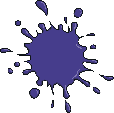 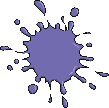 80
70
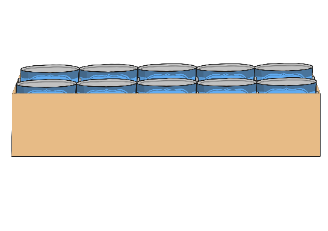 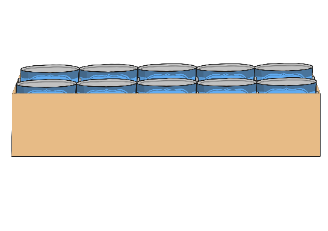 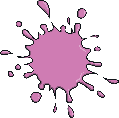 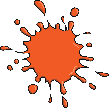 50
60
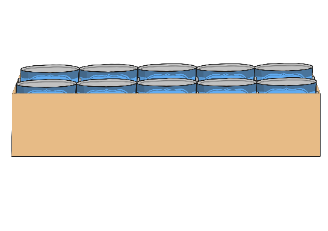 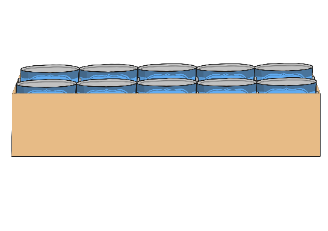 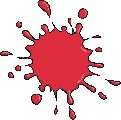 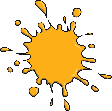 40
30
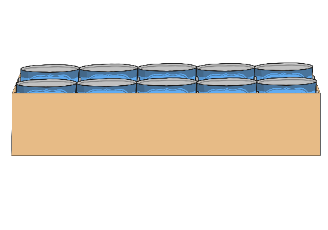 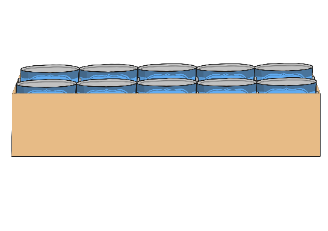 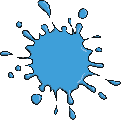 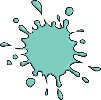 10
20
5 Boxes
How many tins of paint?
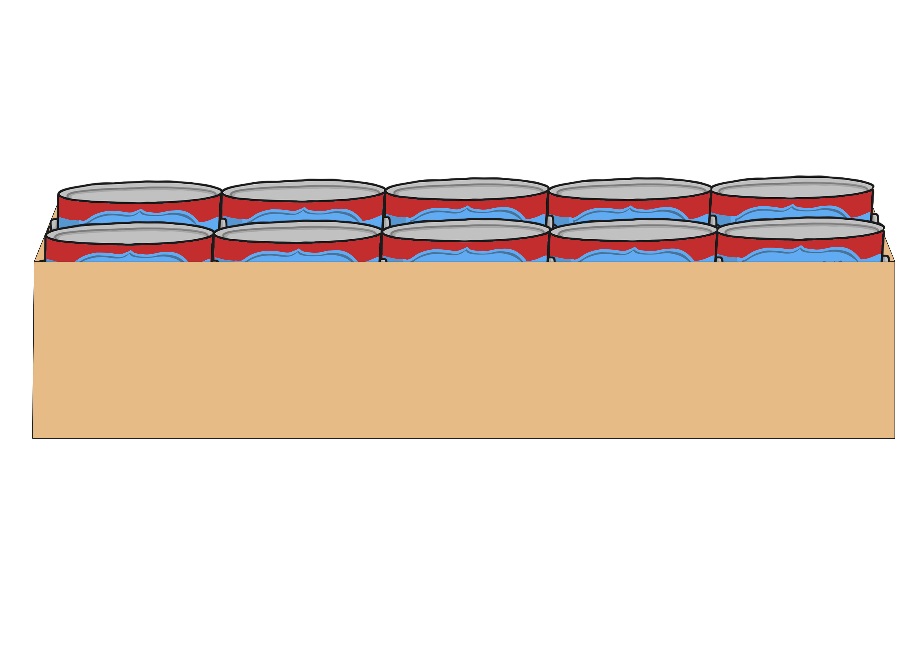 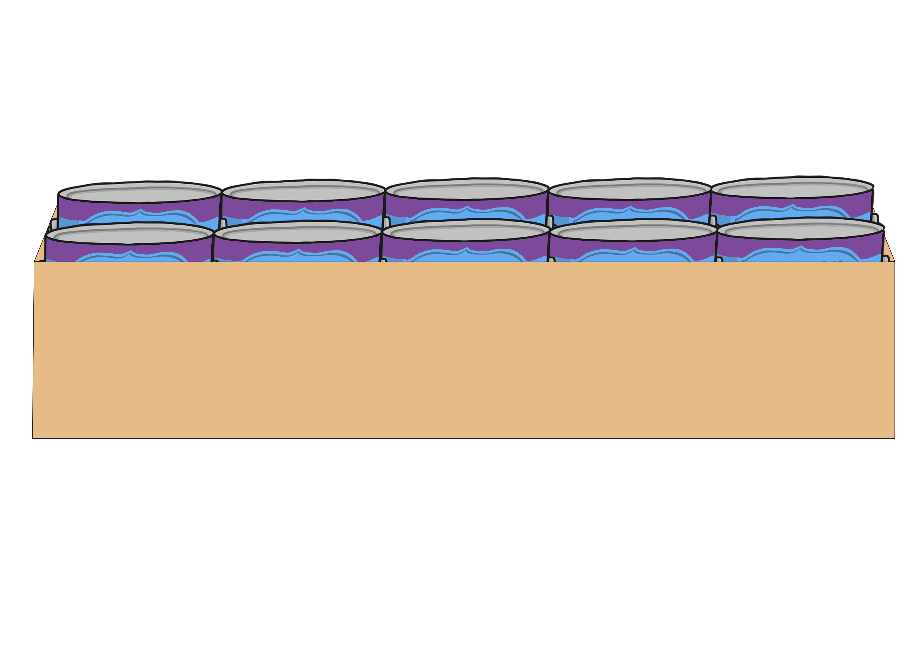 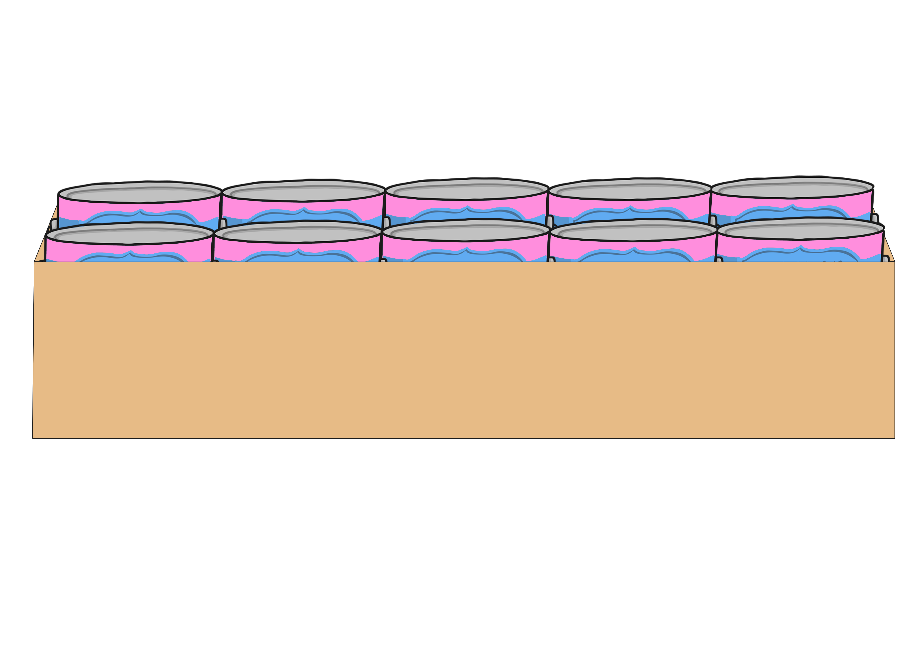 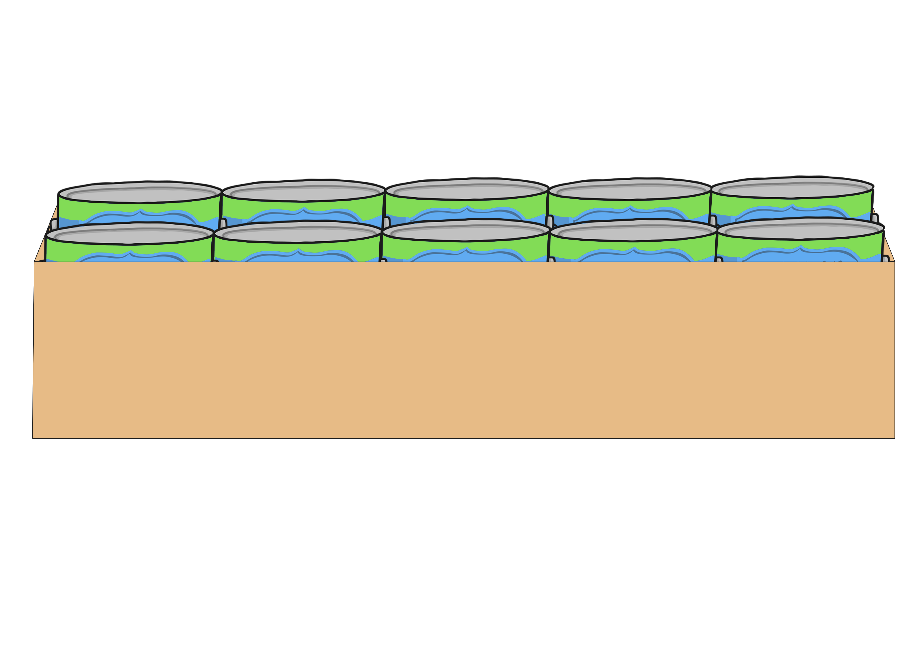 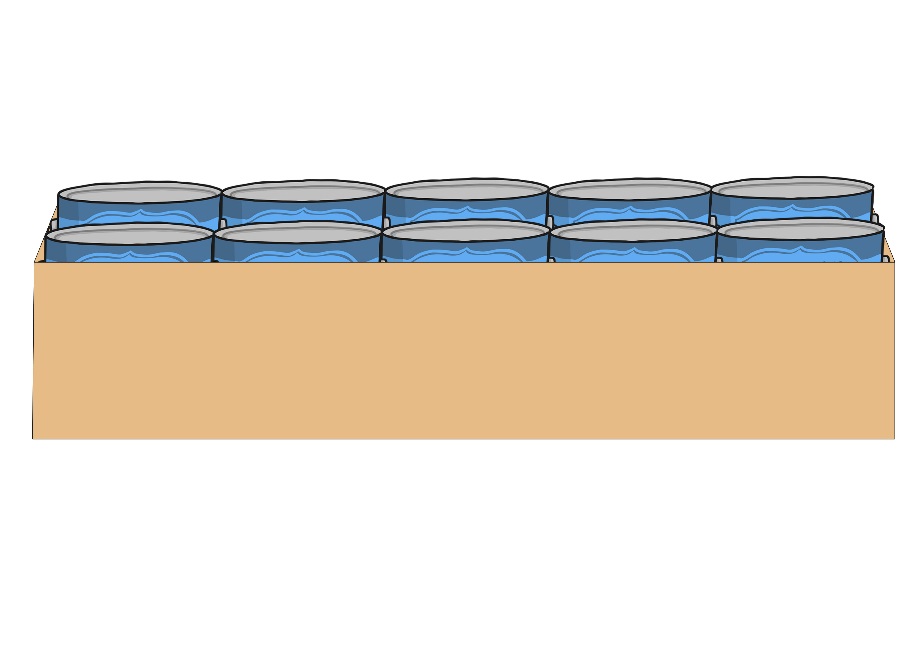 30 Tins of Paint
How many boxes?
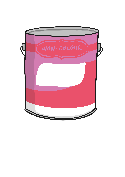 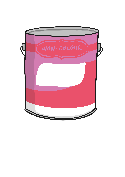 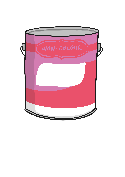 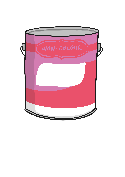 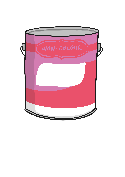 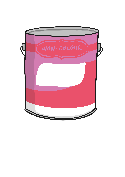 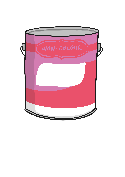 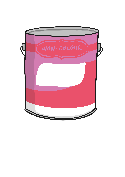 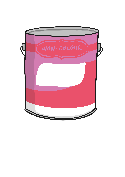 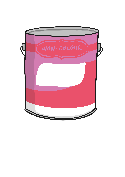 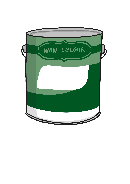 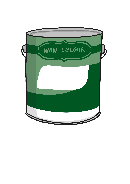 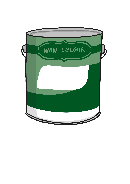 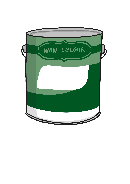 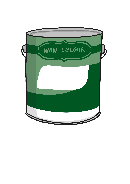 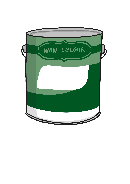 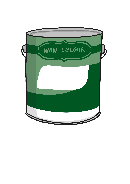 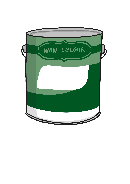 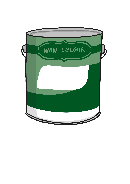 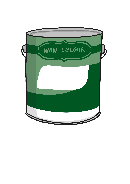 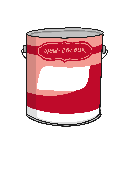 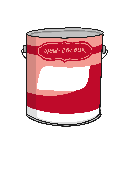 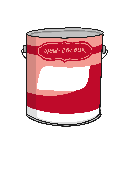 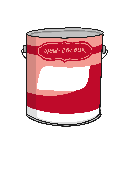 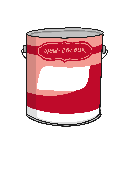 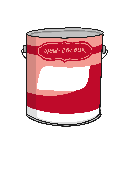 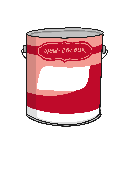 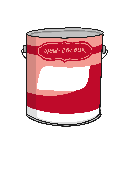 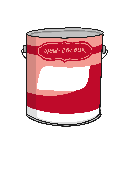 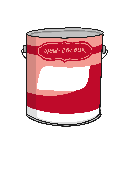 Can You Ask a Question?
Look at the image of the boxes. Can you ask a question about it?
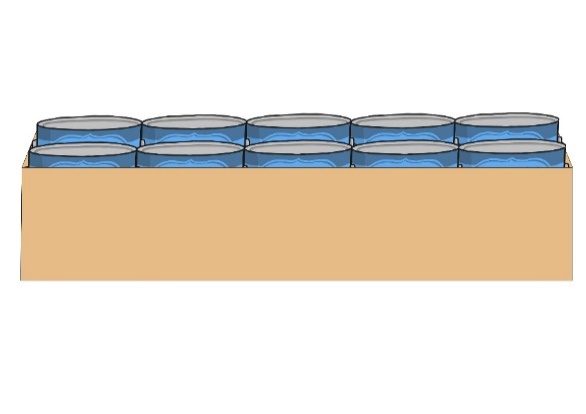 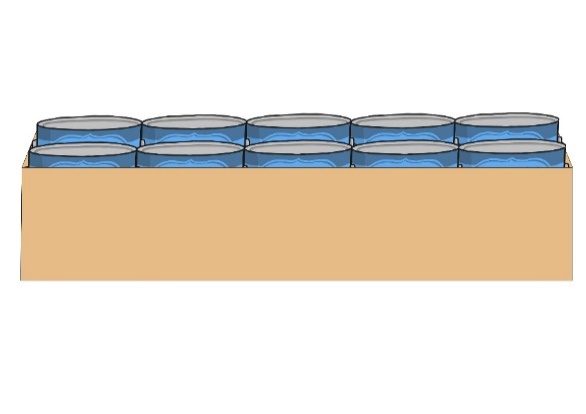 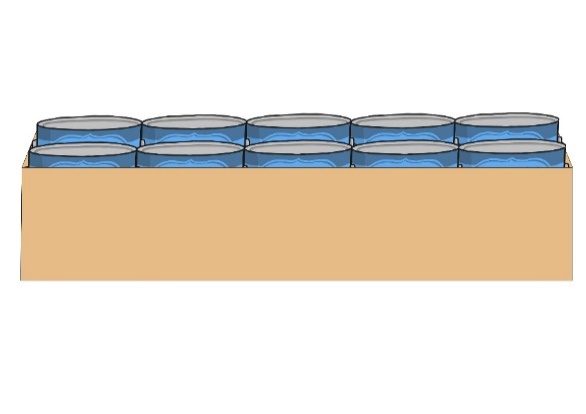 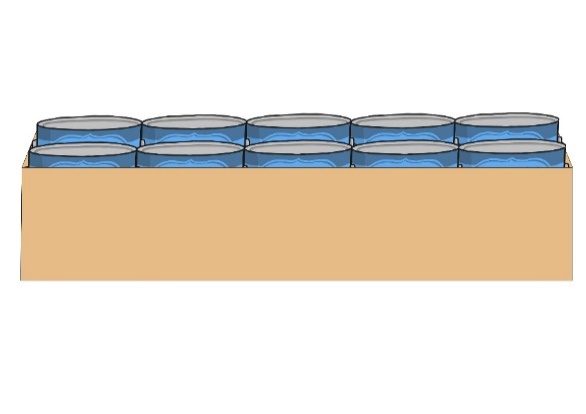 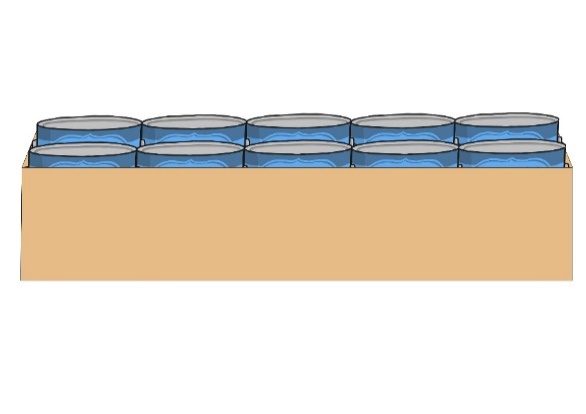 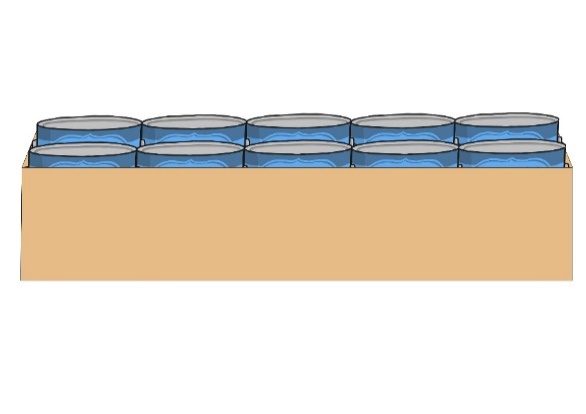 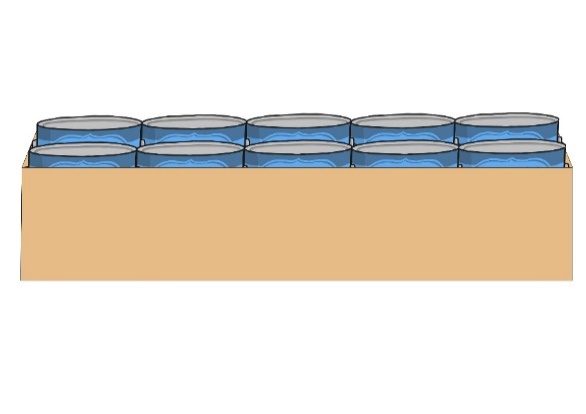 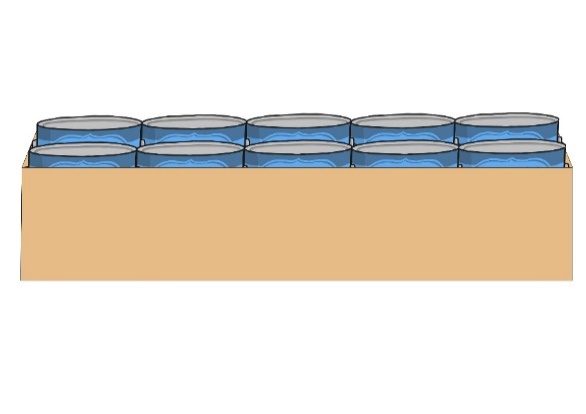 How Much Paint?
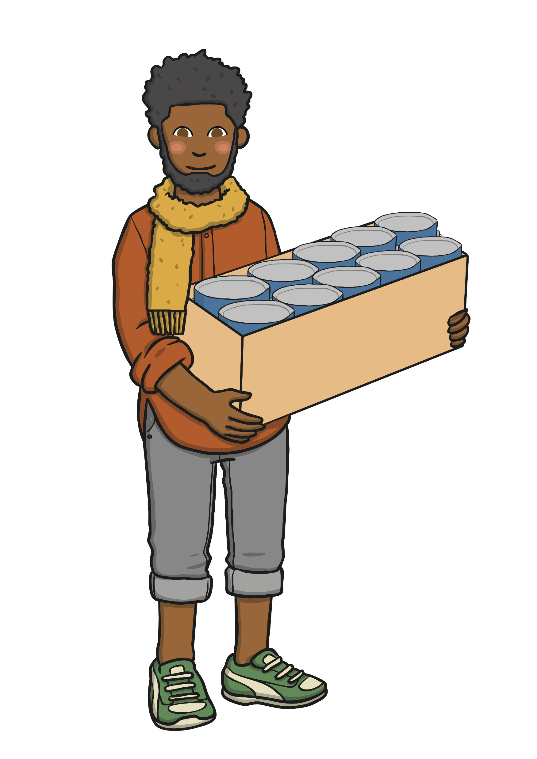 Jonathan has an even number of boxes of paint.
All the boxes are full.
He has more than 30 and less than 60 tins of paint.
How many boxes of paint does he have?
Can you make up a puzzle?